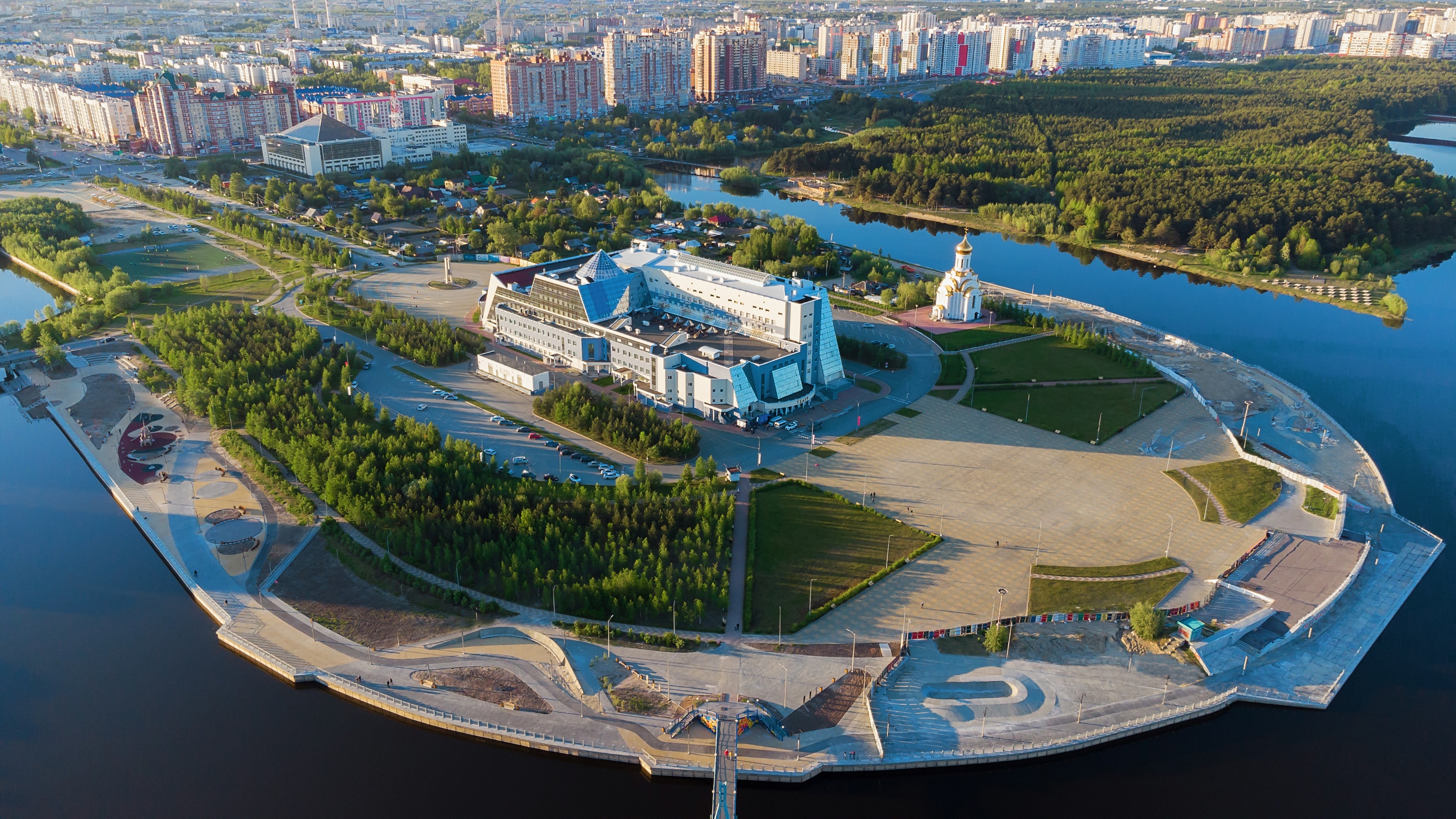 Думать.
Действовать.
Достигать.
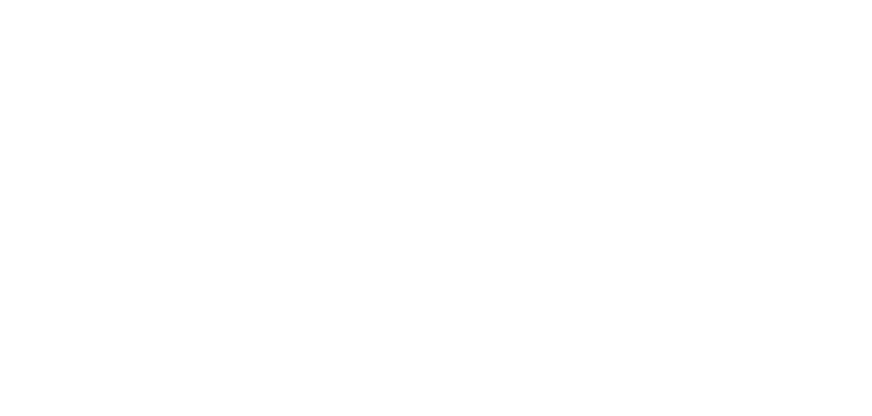 Замещение втульчатых топоров проушенными в ХI-XIII вв. как маркер древнерусского освоения Севера Западной Сибири
Кардаш О. В., к.и.н.
Ермакова К. К.
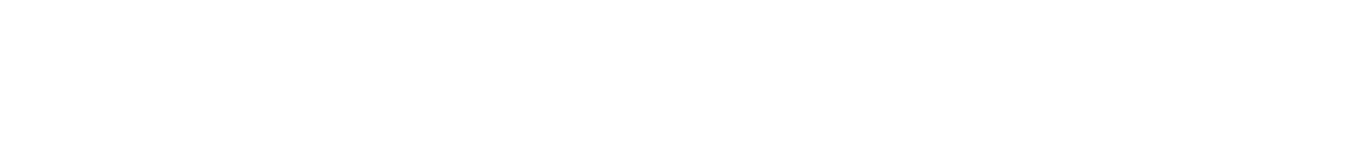 1. Могильники и городища  Севера Западной Сибири
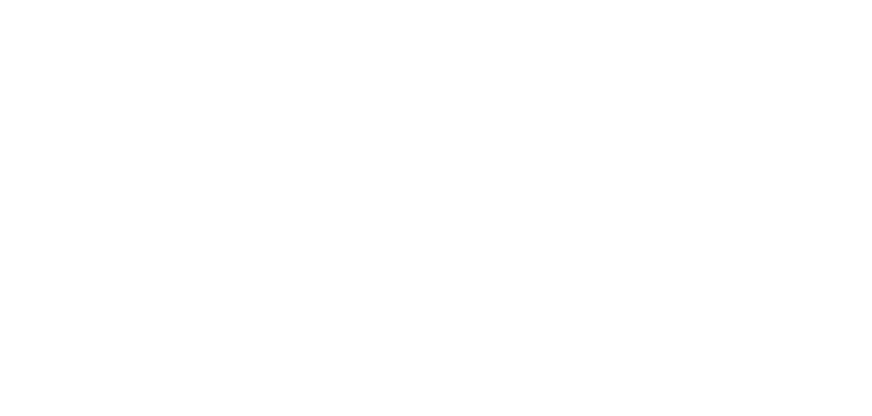 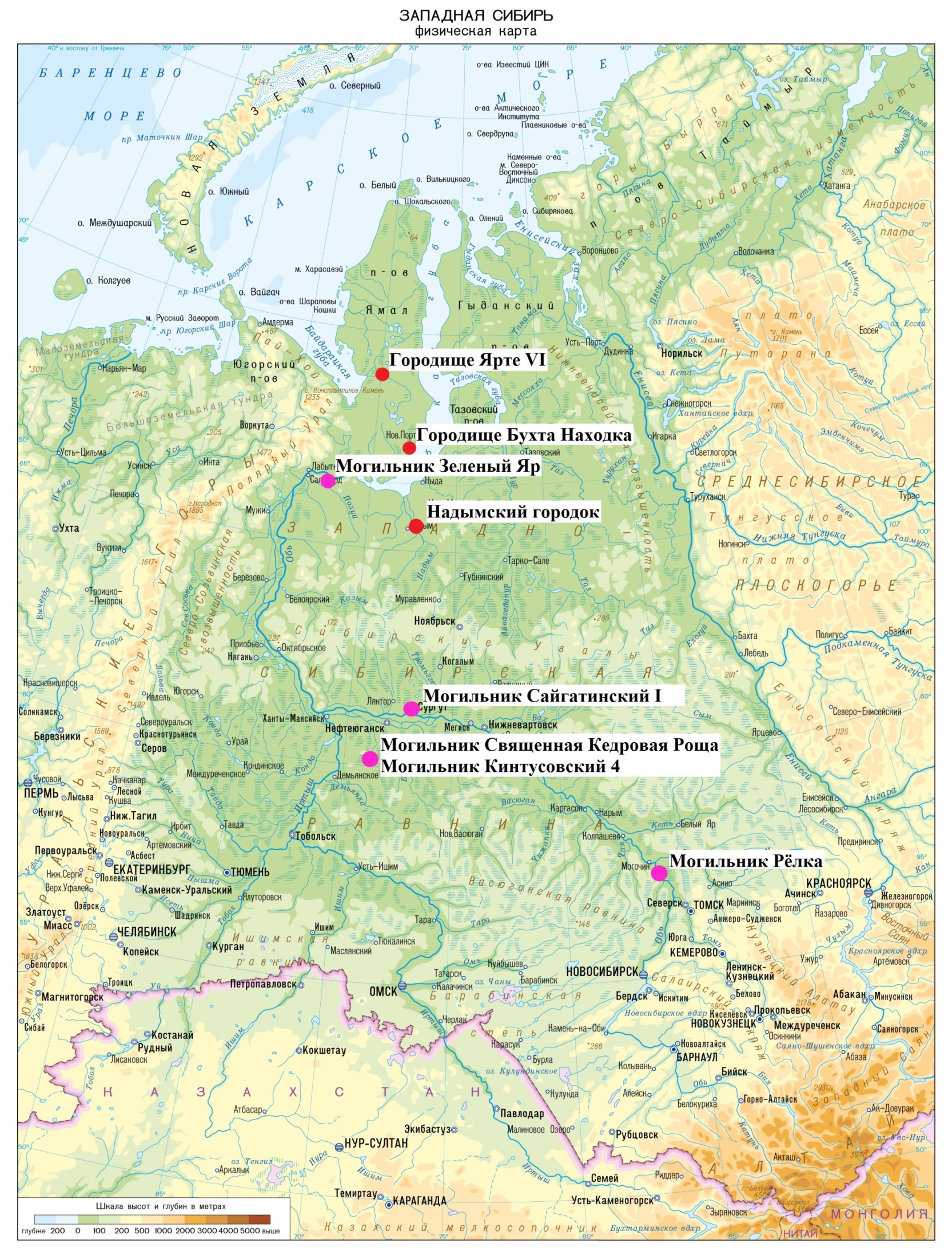 2
2. Могильник Рёлка
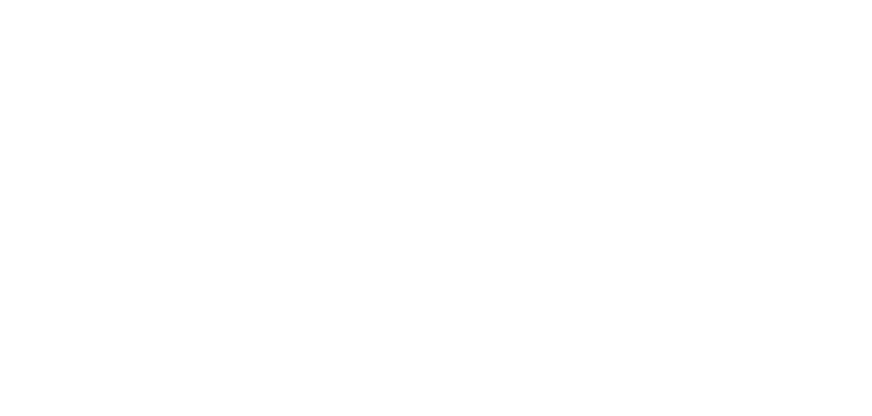 Хронология: VI-VIII вв.
Годы исследования: 1947-1964
Автор раскопок: А.П. Дульзон, В.И. Матющенко, Л.А. Чиндина
Кол-во погребений: 56
Из них с топорами: 8
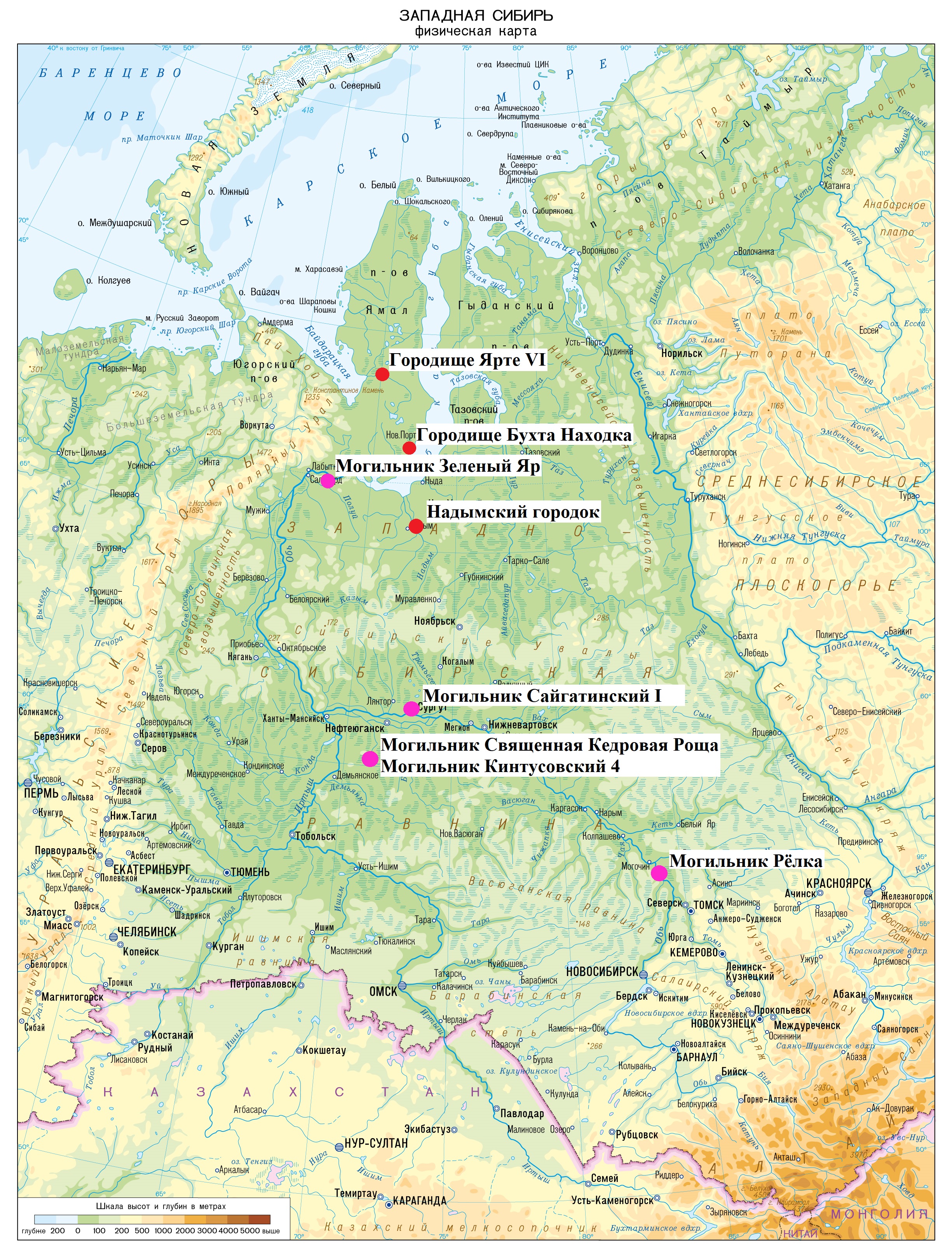 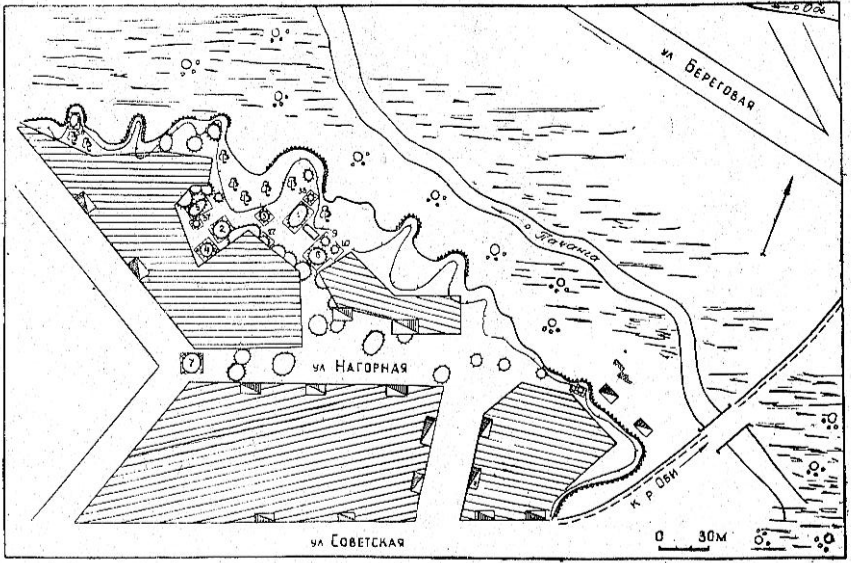 3
2. Могильник Рёлка
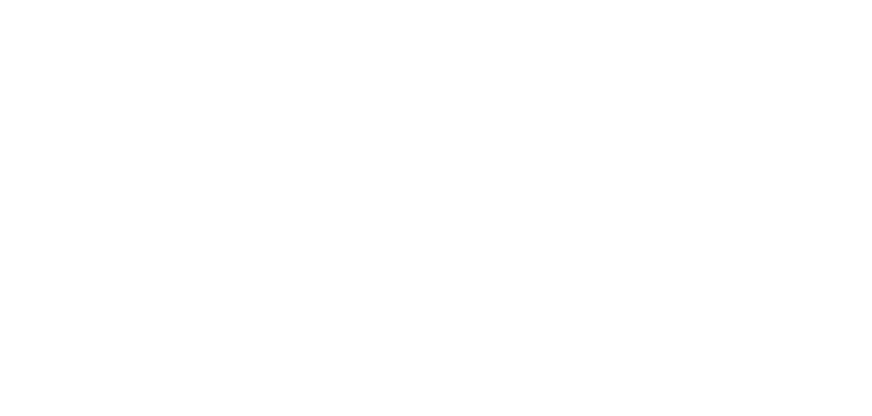 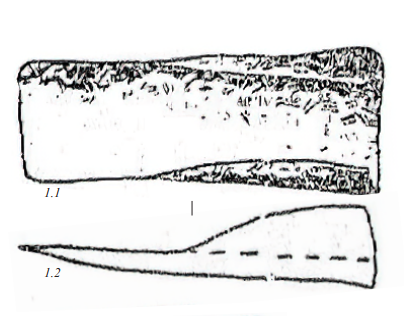 Втульчатые топоры V-VII вв. из погребений из могильника Рёлка
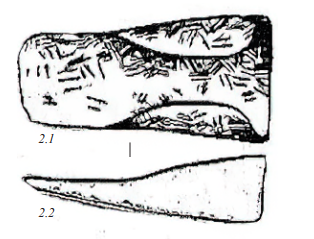 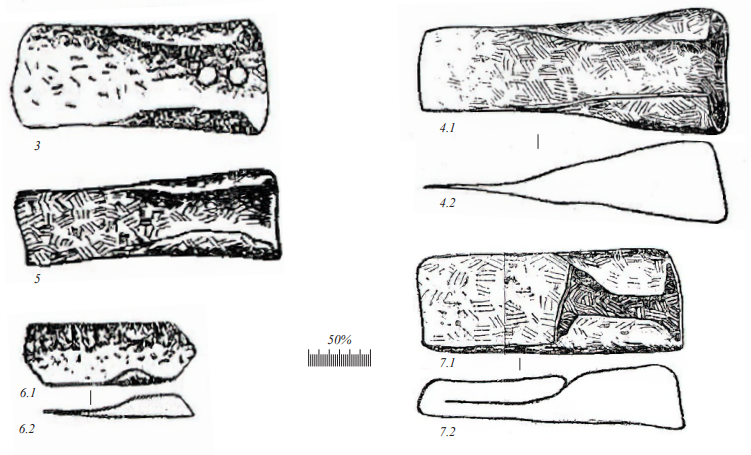 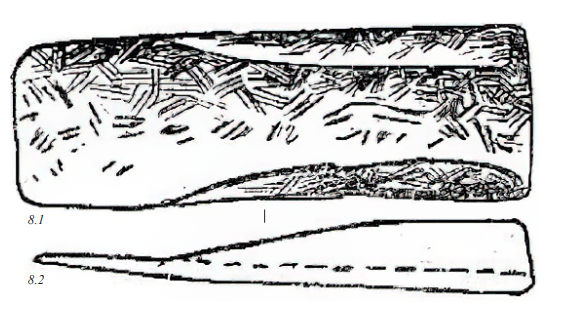 4
3.1 Могильник Священная кедровая роща
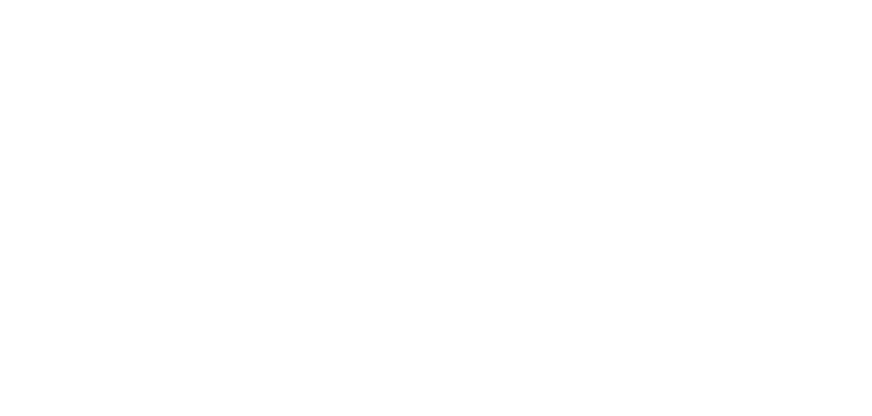 Хронология: V-VIII вв.
Годы раскопок: 2015-2023
Автор, науч. рук. исследований: О.В. Кардаш
Кол-во погребений: 61
Из них с топорами: 8
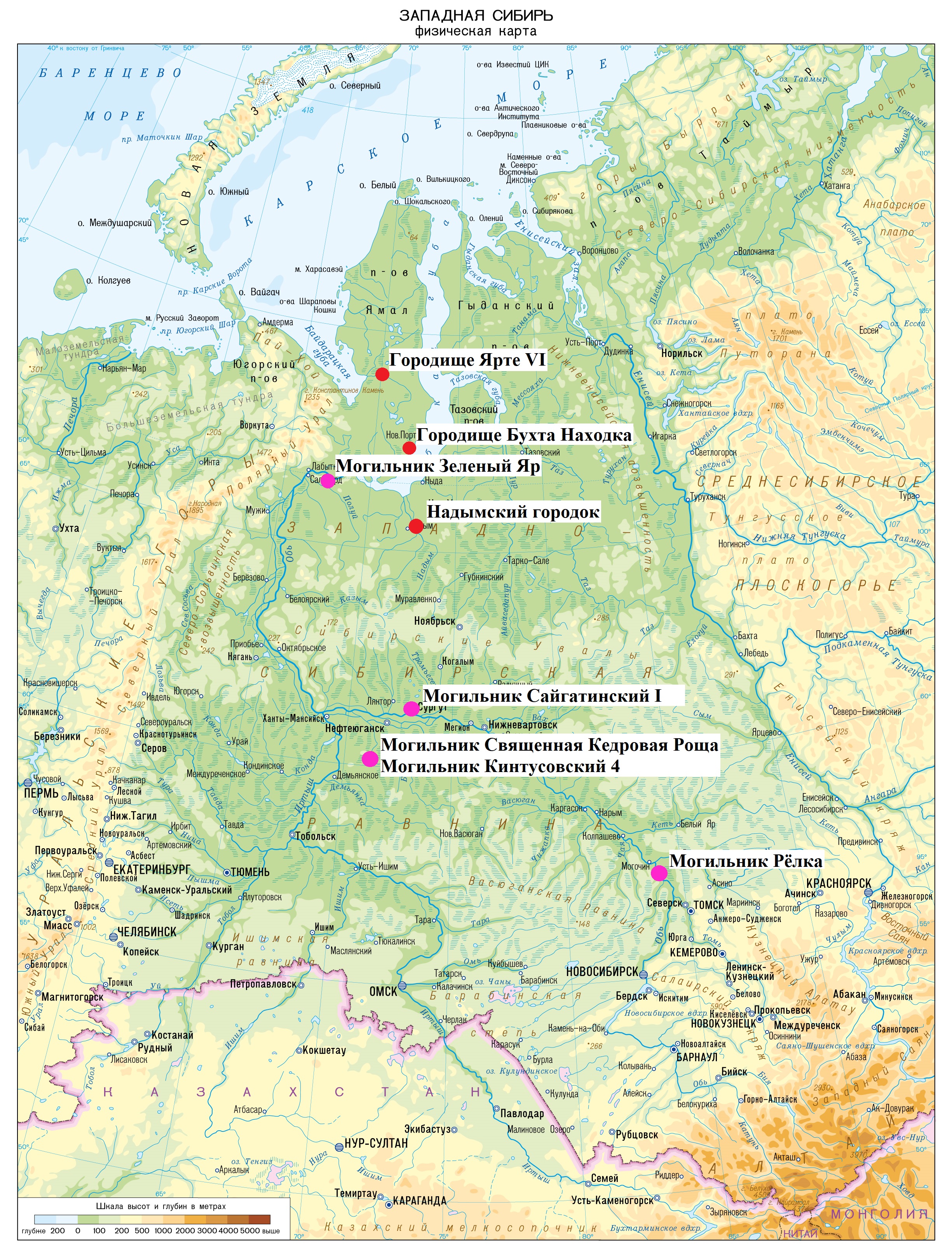 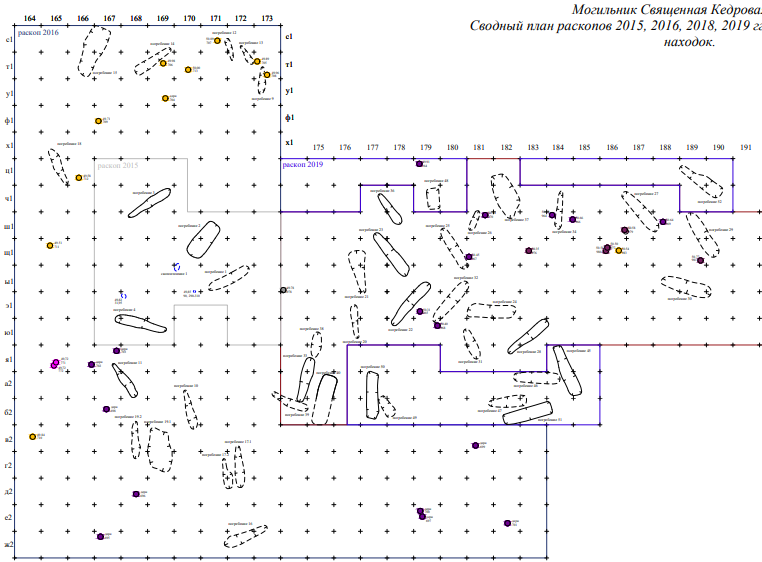 5
3.1 Могильник Священная кедровая роща
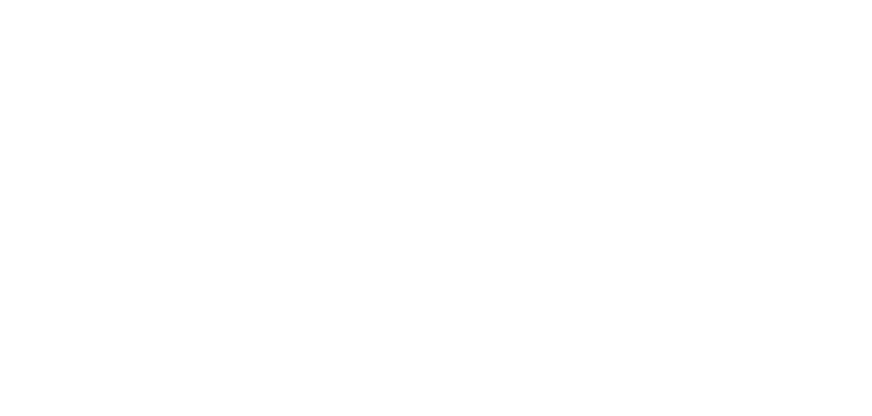 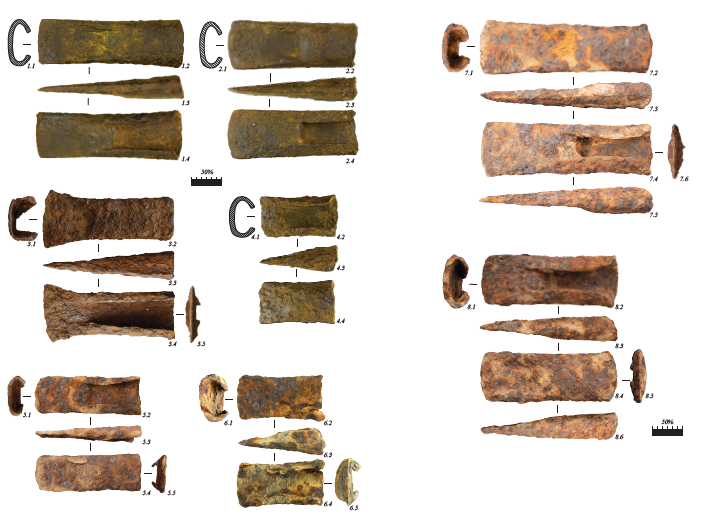 Втульчатые топоры V-VII вв. из мужских (в т.ч. воинских) погребений из могильника Священная кедровая роща
6
3.2 Могильник Священная кедровая роща
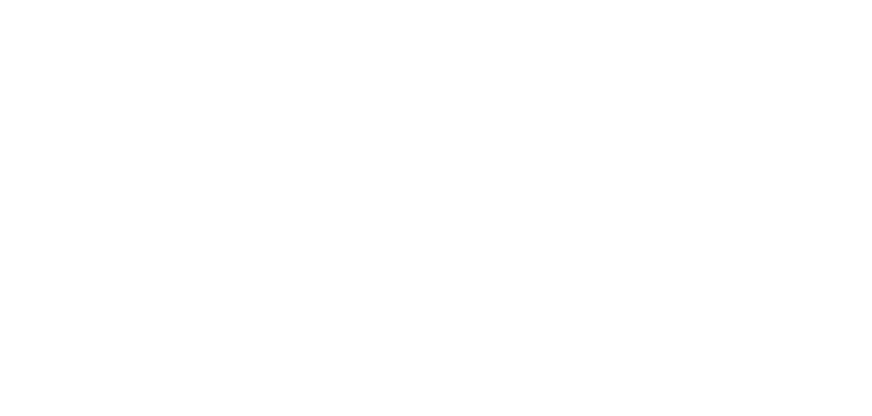 Погребение 43
Погребение 24
Погребение 32
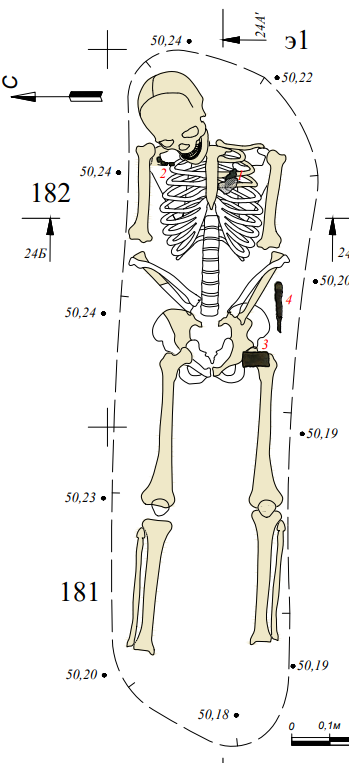 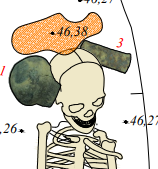 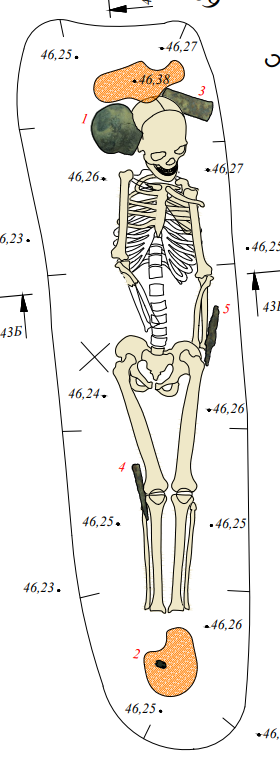 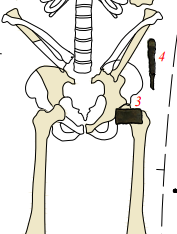 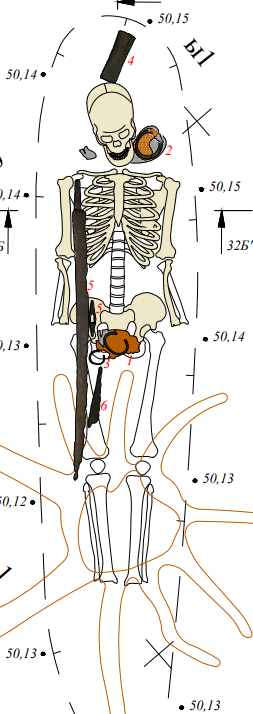 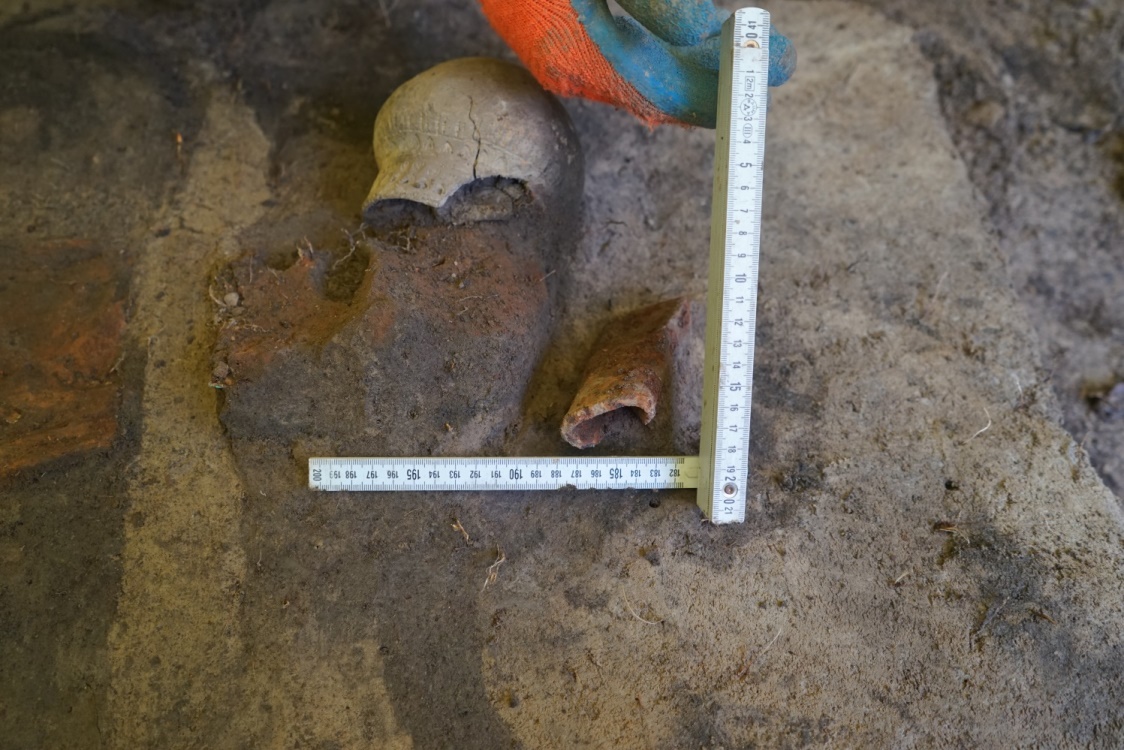 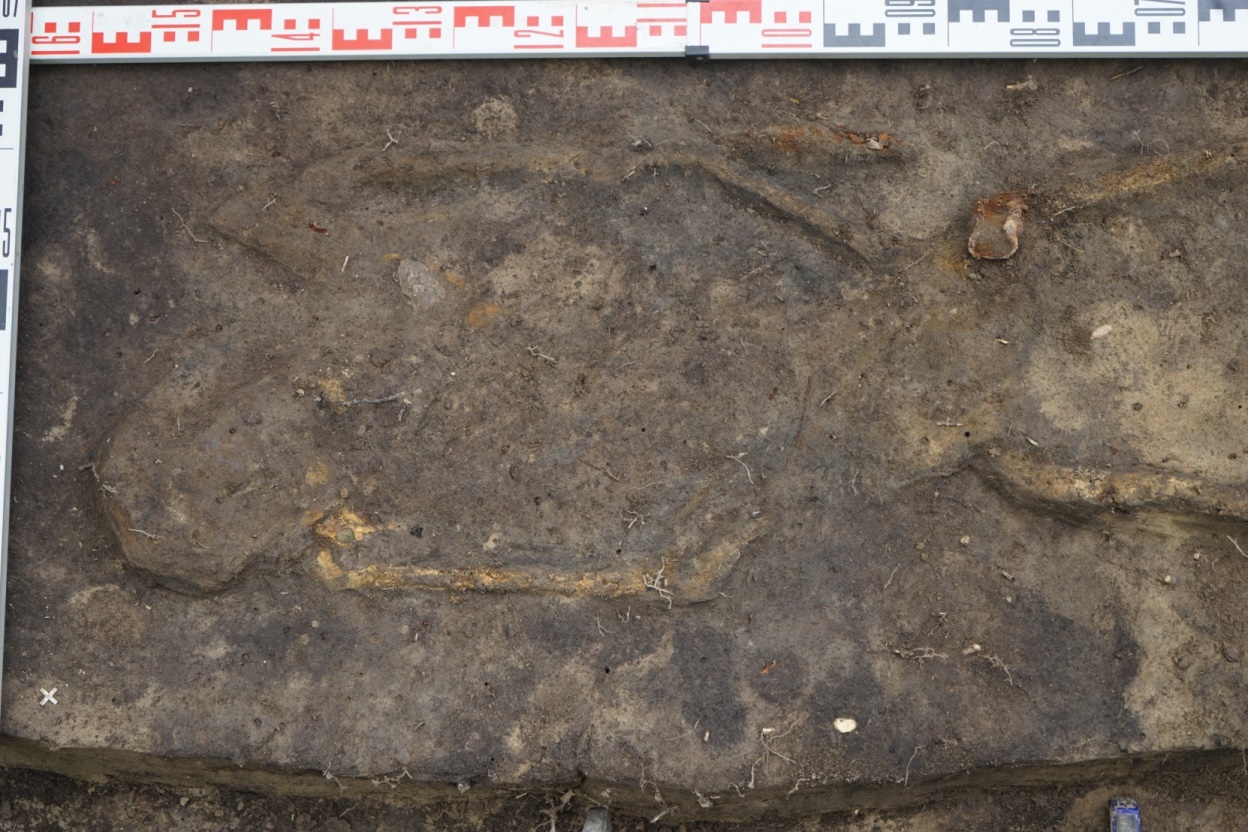 7
3.3 Могильник Священная кедровая роща
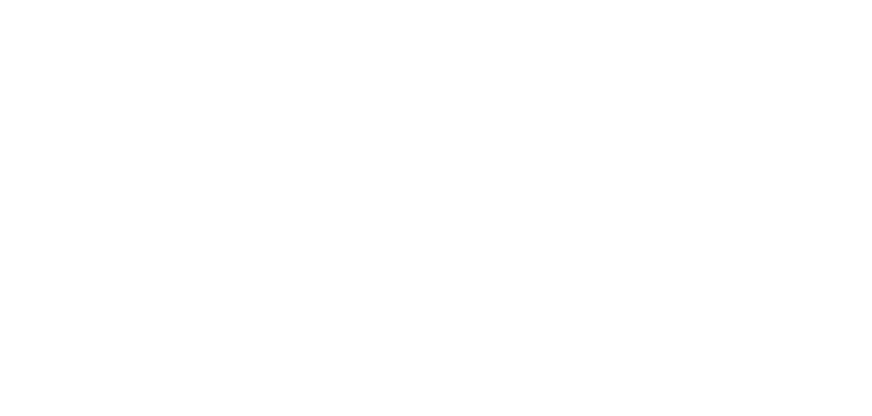 Погребение 51
Погребение 55
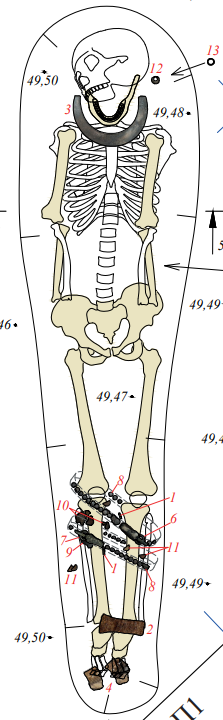 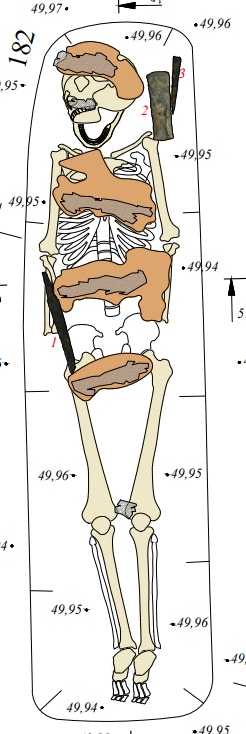 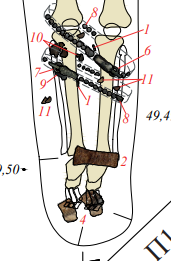 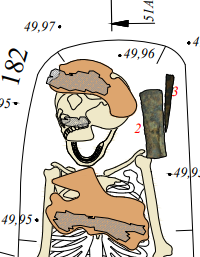 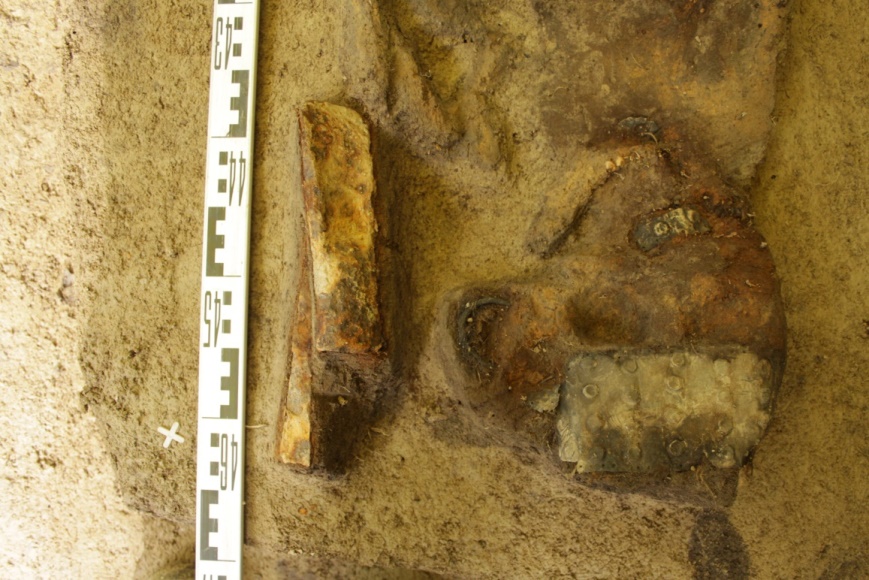 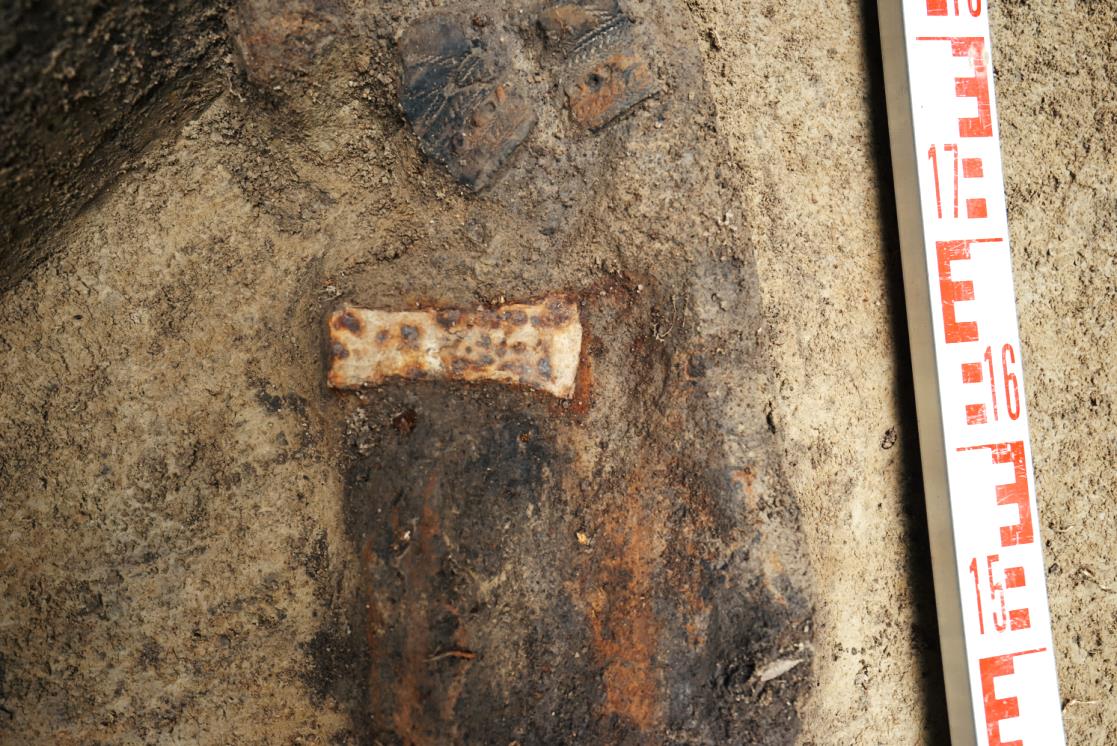 8
3.4 Могильник Священная кедровая роща
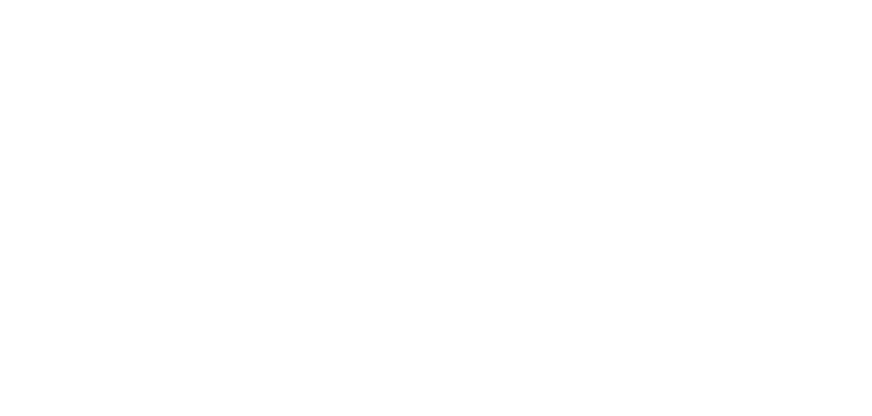 Погребение 44
Погребение 47
Погребение 22
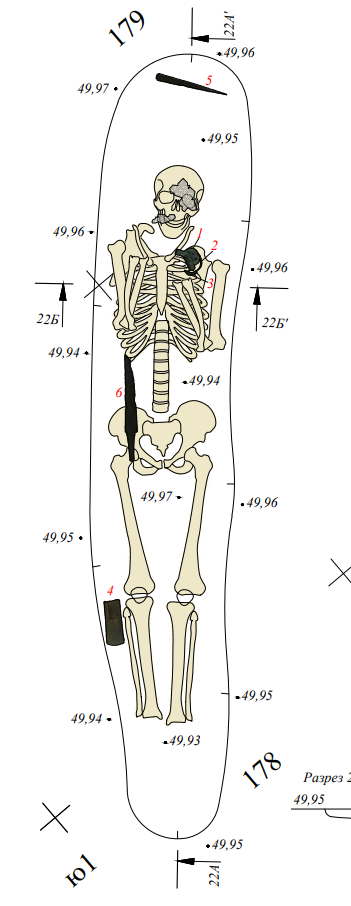 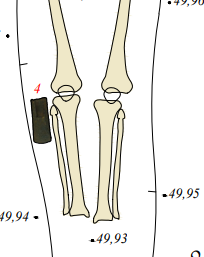 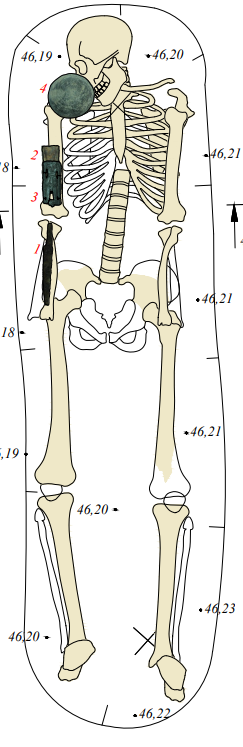 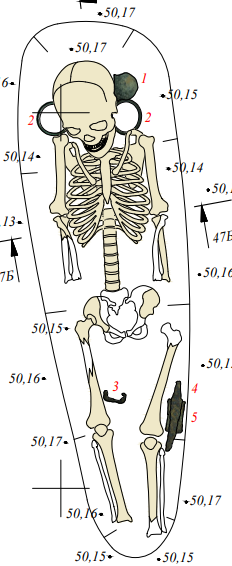 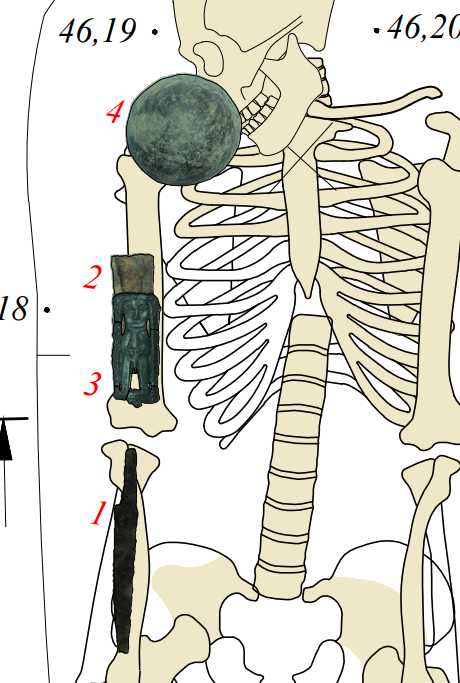 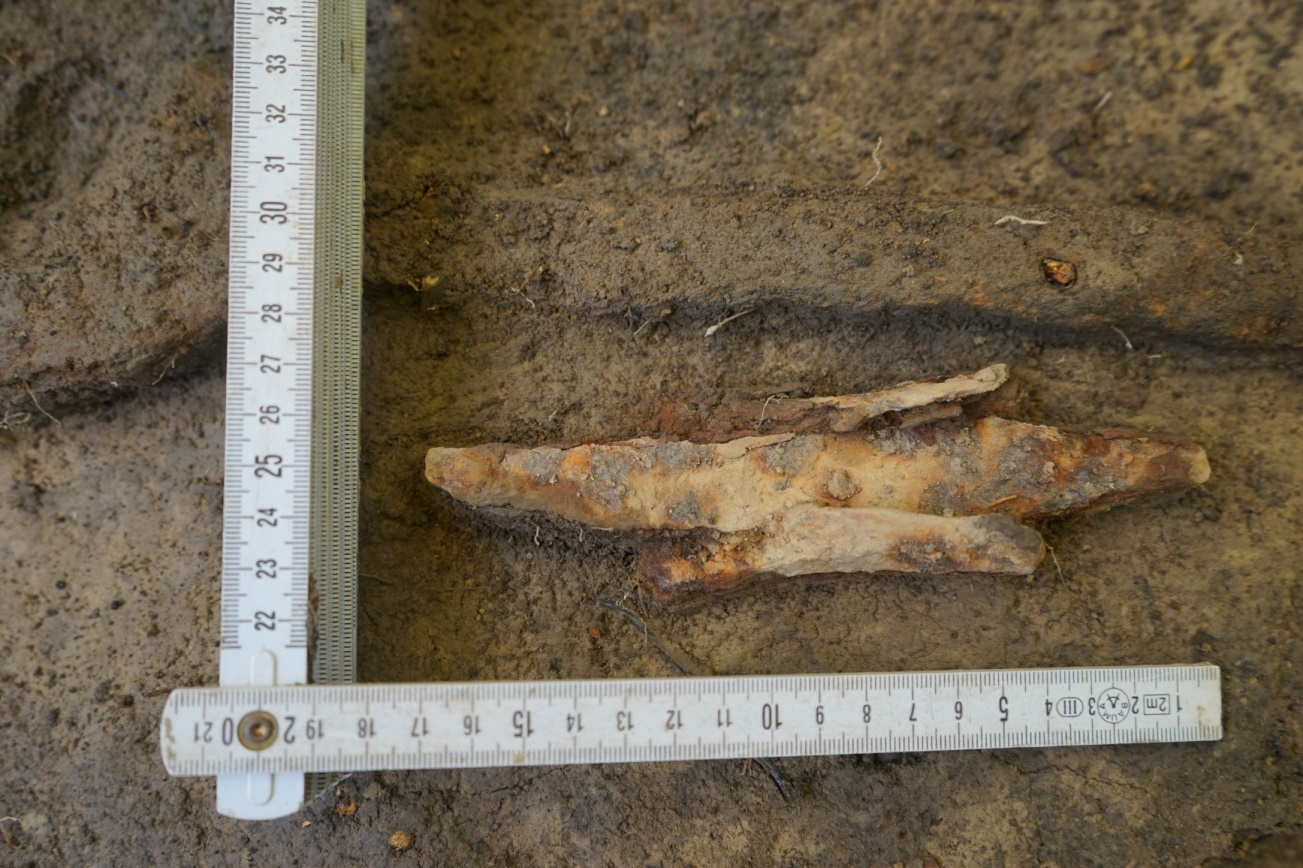 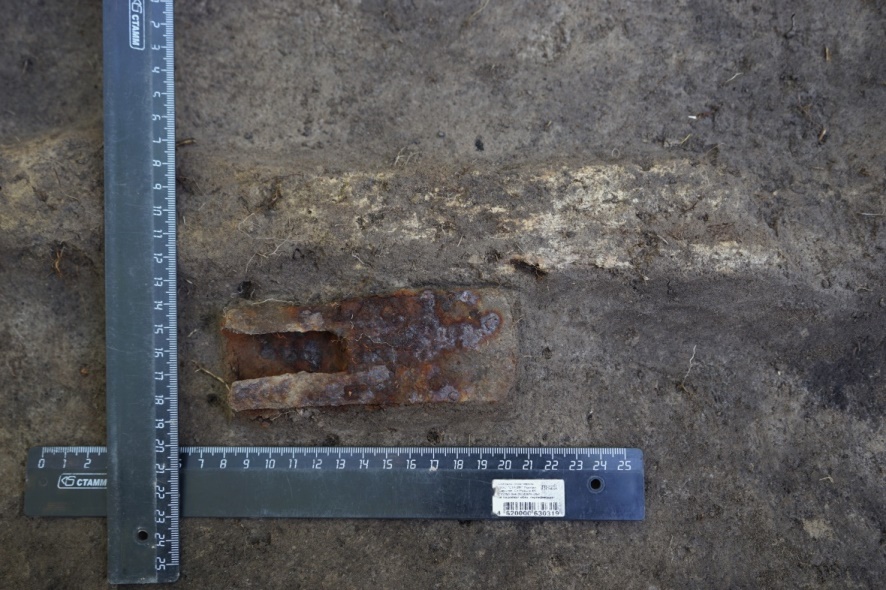 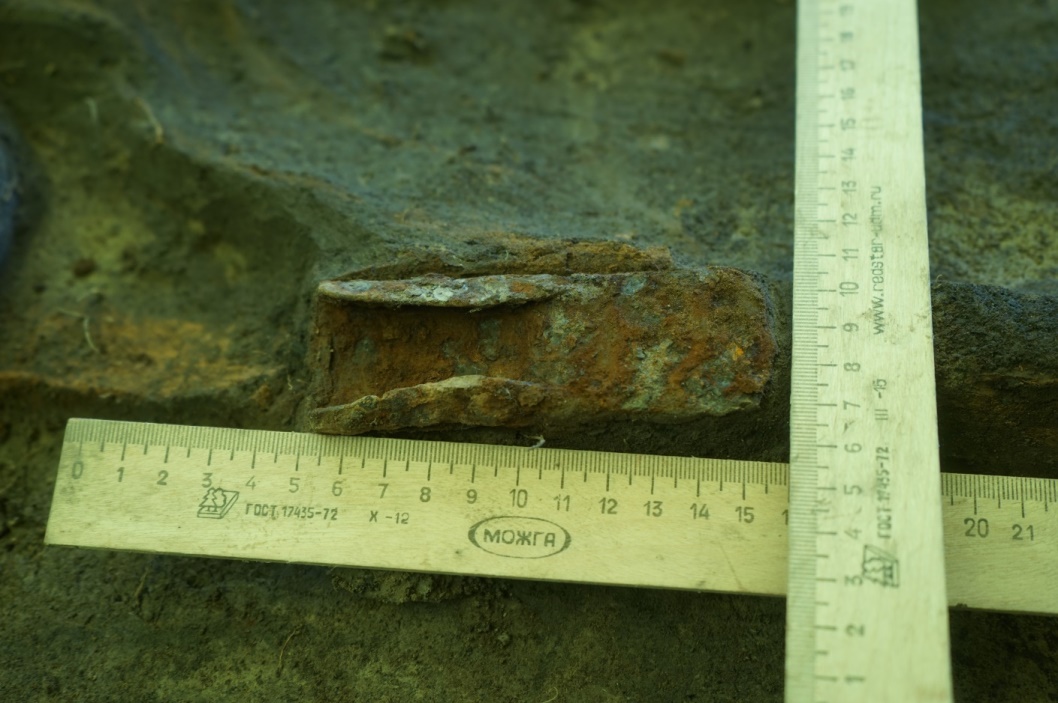 9
4. Ансамбль Кинтусовское 4
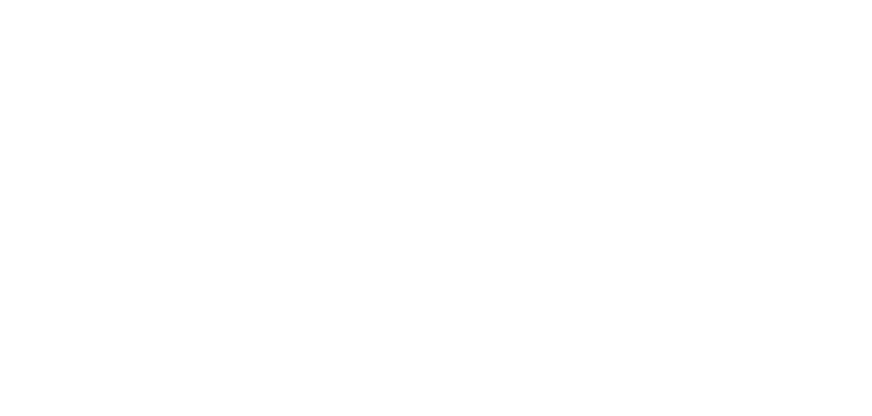 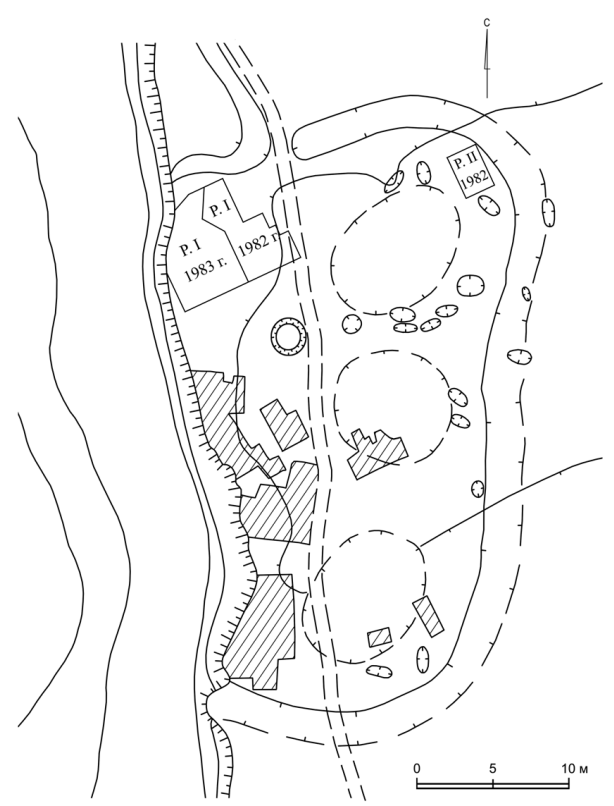 Селище Кинтусовское 4 (поздняя бронза-РЖВ)
Городище Кинтусовское 4(IV-VI вв. н.э.)
Могильник Кинтусовский 4(IX-XVII вв. н.э.) - Погребения 5 и 6
Святилище Сайгатинское 1  (X-XIV вв. н.э.)
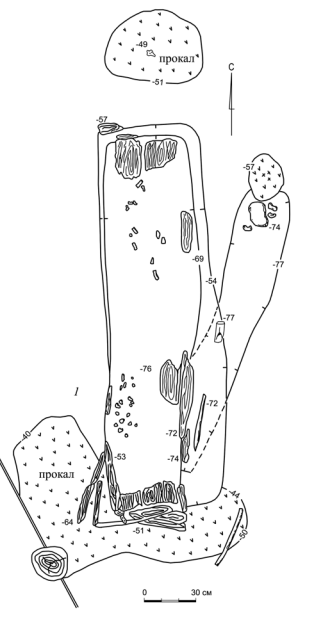 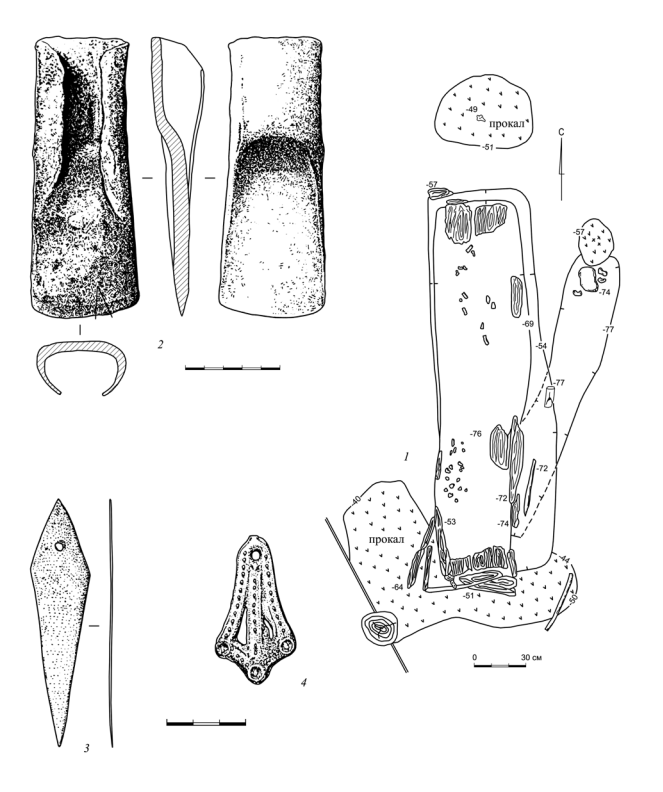 10
5. Система крепления втульчатых топоров
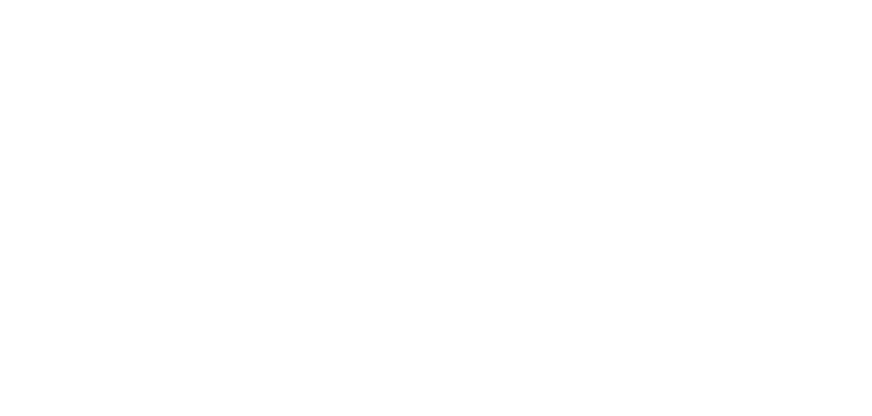 Втульчатые топоры народа бо нар из этнографической коллекции музея в г. Плейку (1) и Вьетнамского этнографического музея в г. Ханое (2, 3)
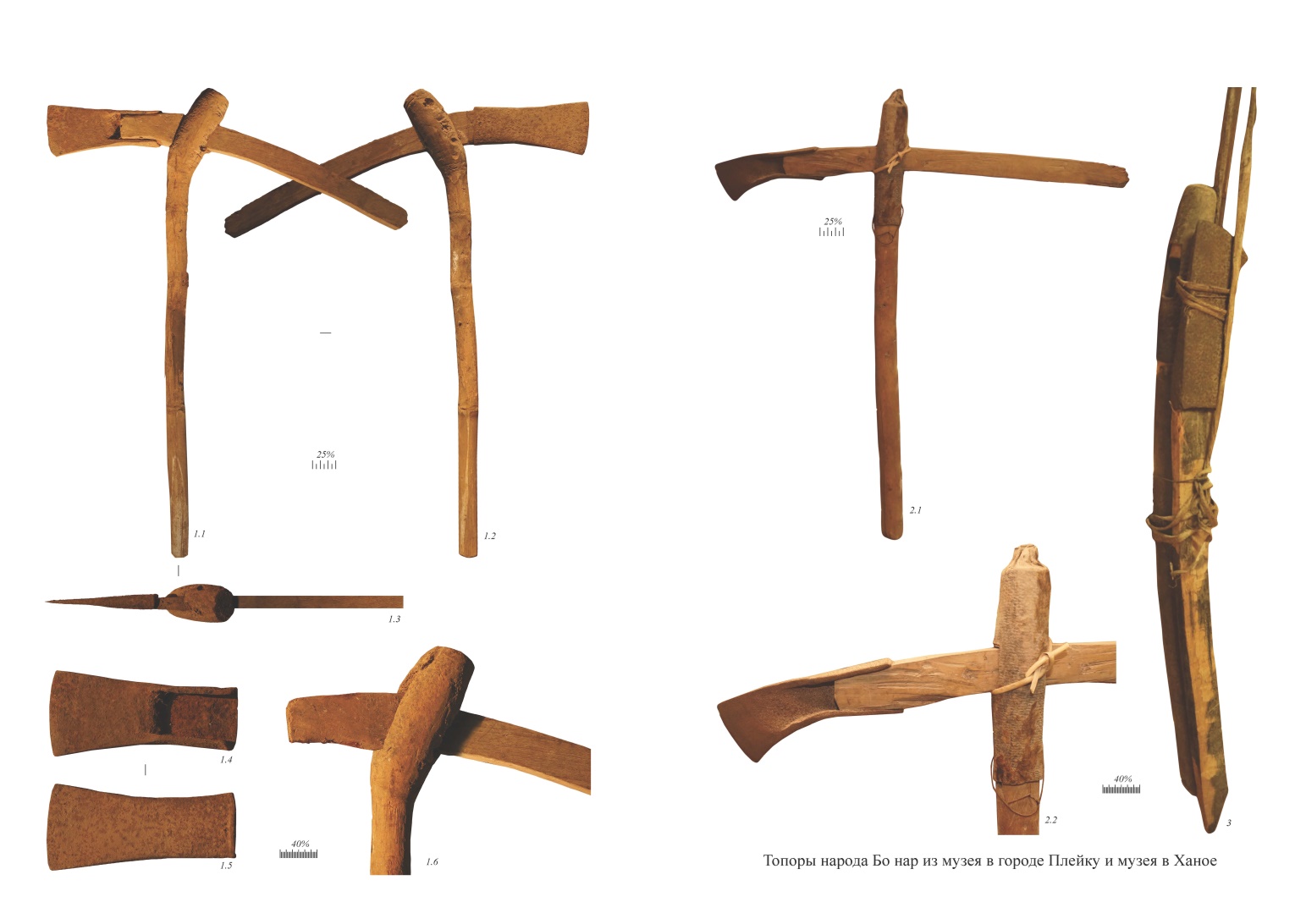 11
5. Система крепления втульчатых топоров
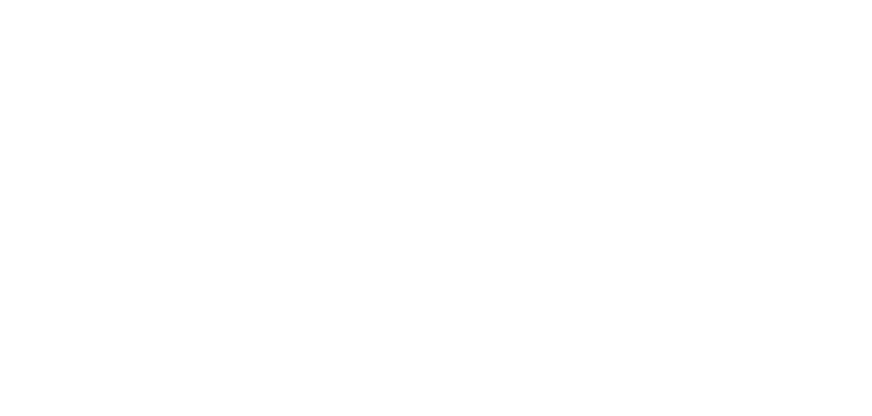 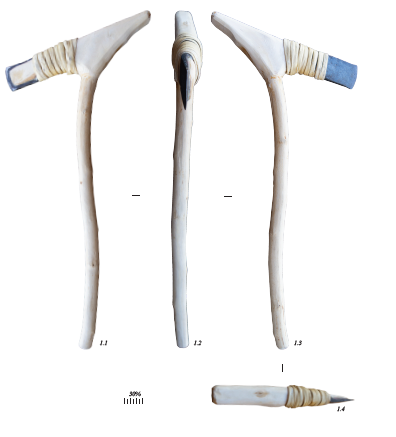 Реконструкция системы крепления втульчатого топора в рукоять с веткой
12
6. Могильник Сайгатинский I
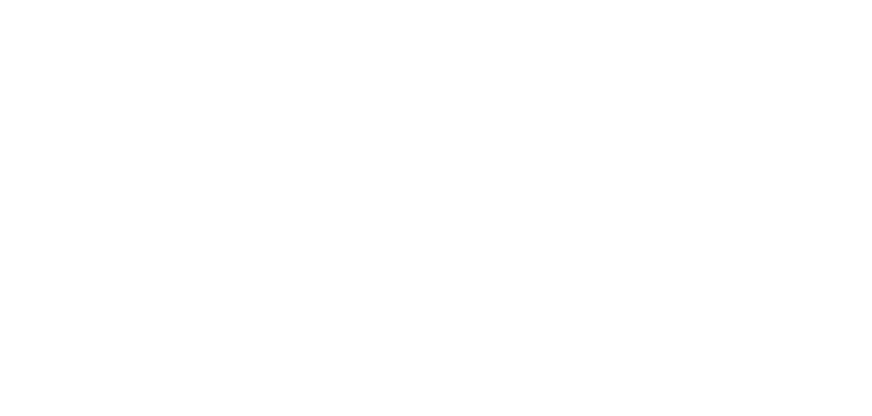 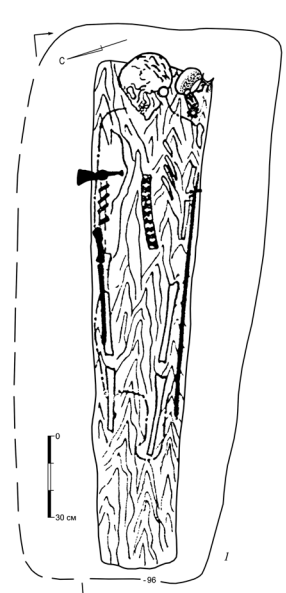 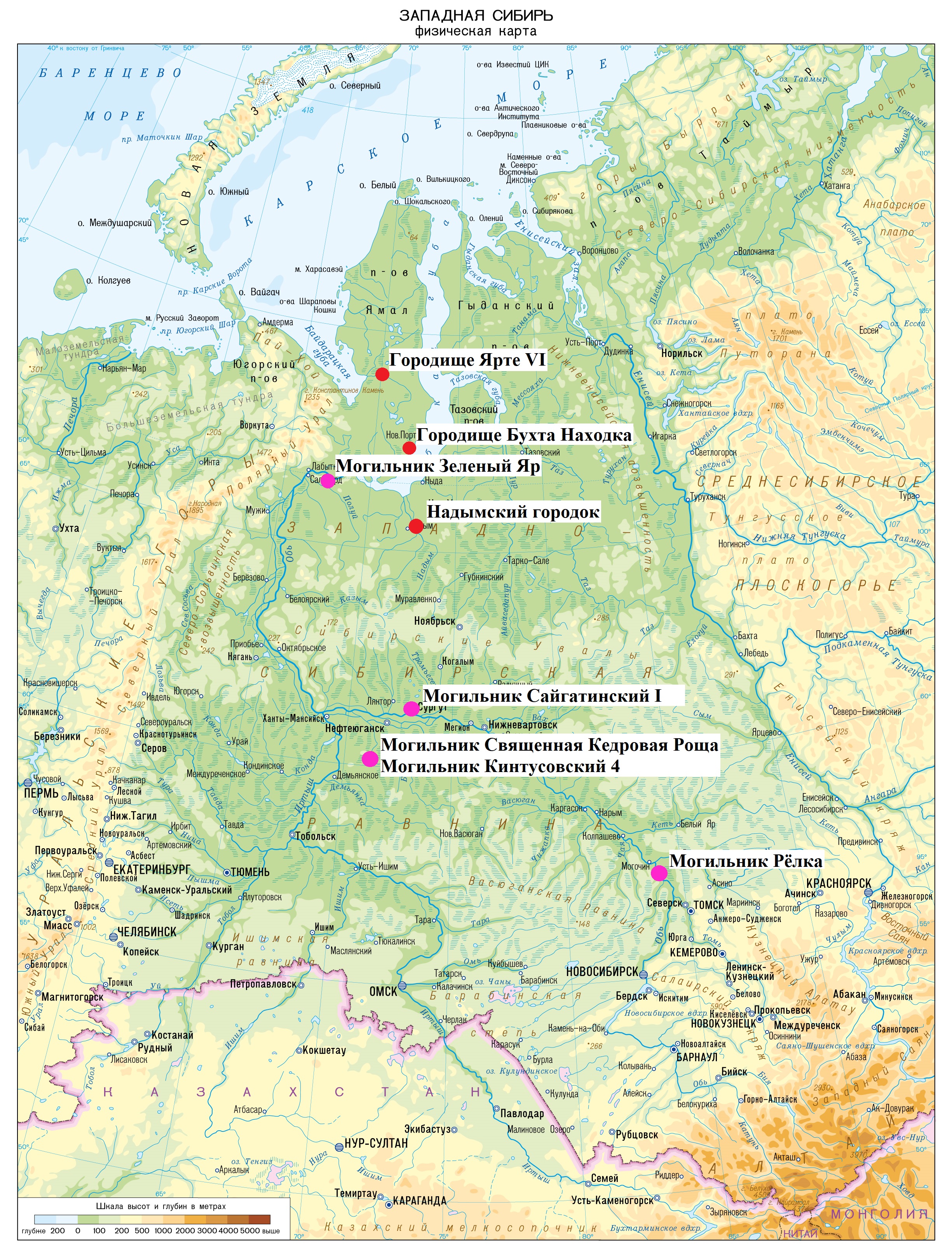 Хронология: X-XI вв.
Годы исследования: 1983-1985
Автор раскопок: Л. М. Терехова, А. П. Зыков
Погребение 73
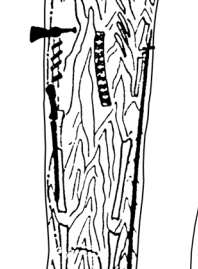 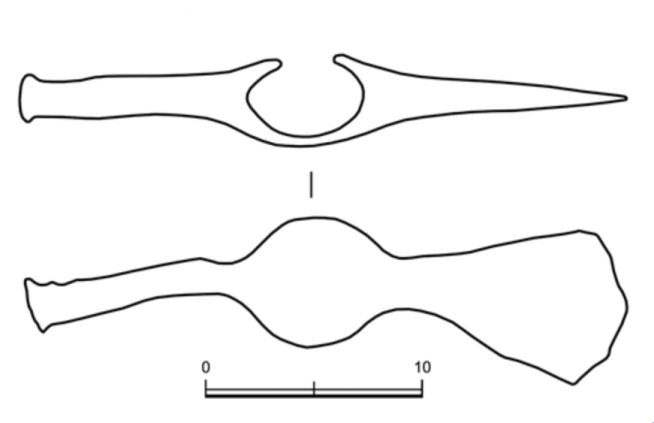 13
7. «Городище» Ярте VI
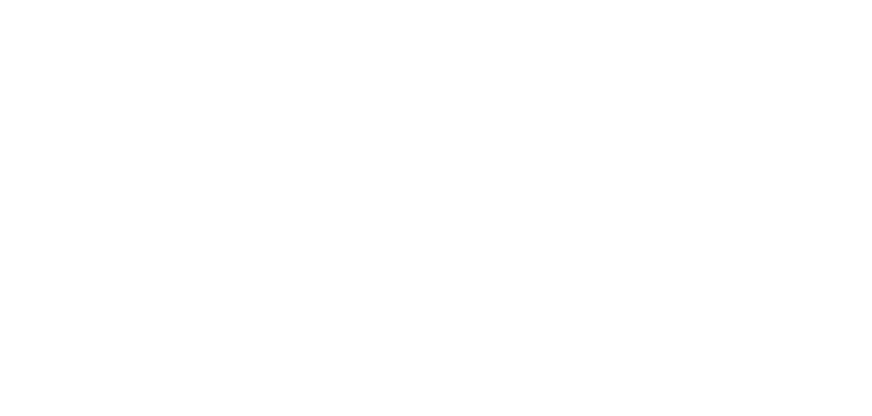 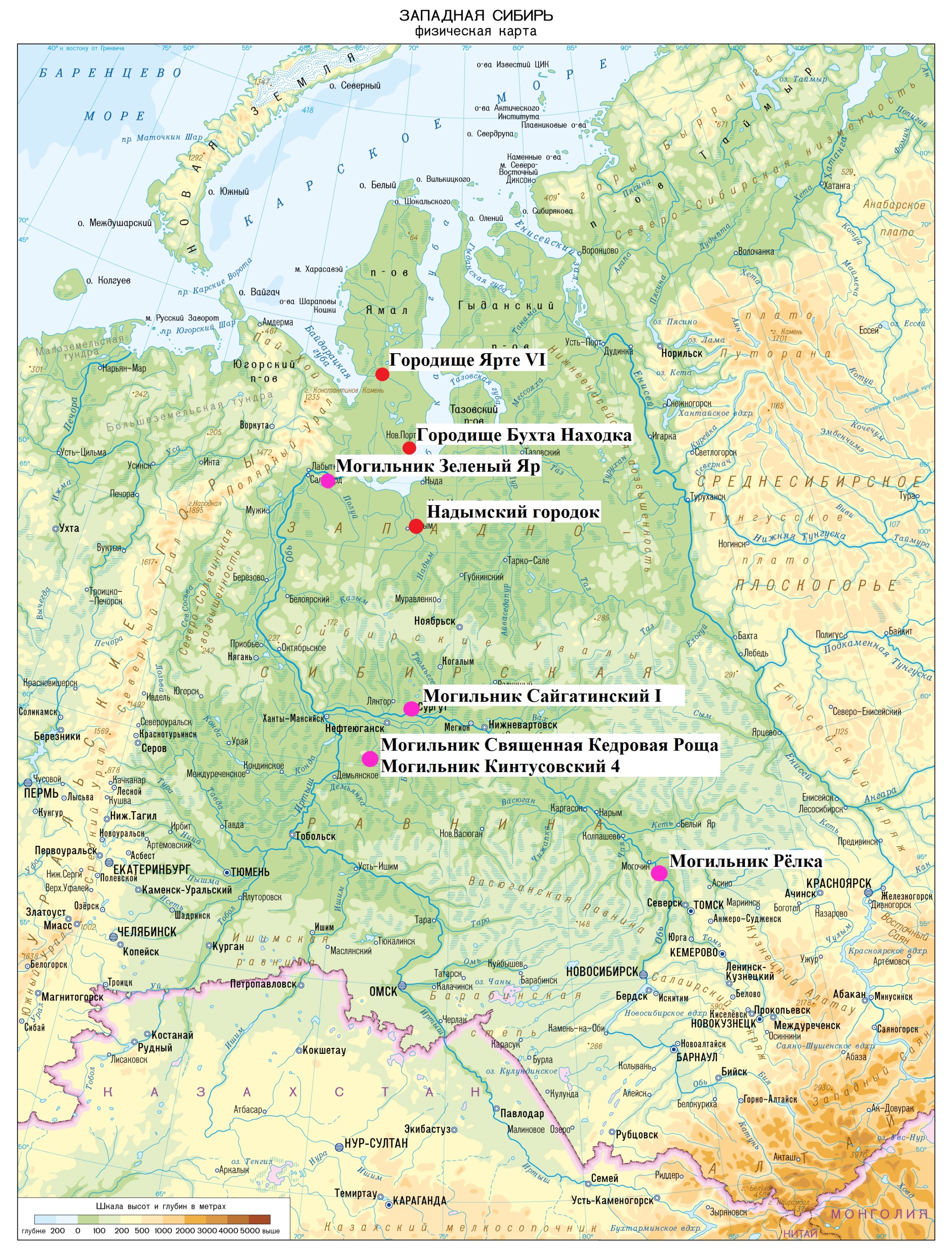 Хронология: XI-XII вв.
Годы исследования: 1990-2013
Автор раскопок: А.В. Соколов, Н.В. Федорова, А.В. Плеханов
Кол-во моделей топоров: 10
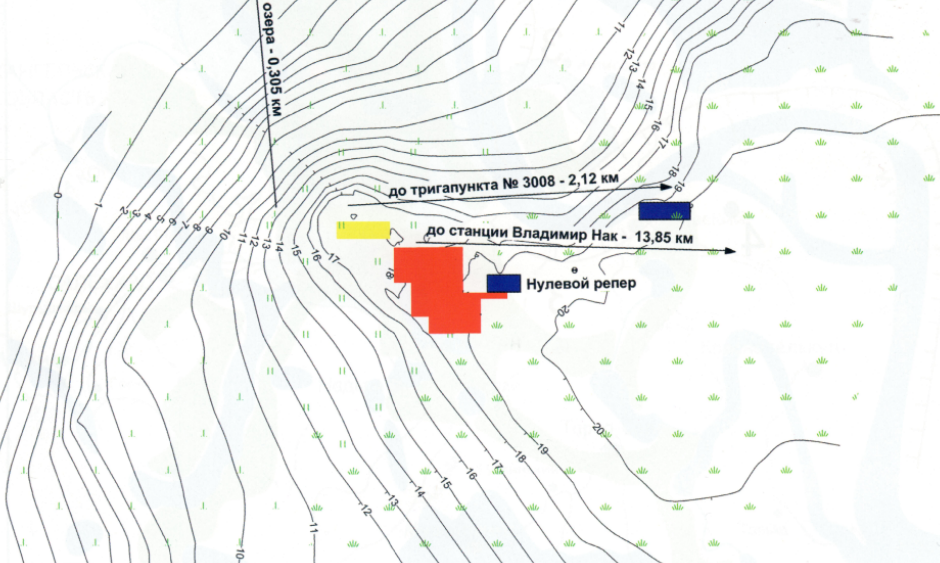 14
7. «Городище» Ярте VI
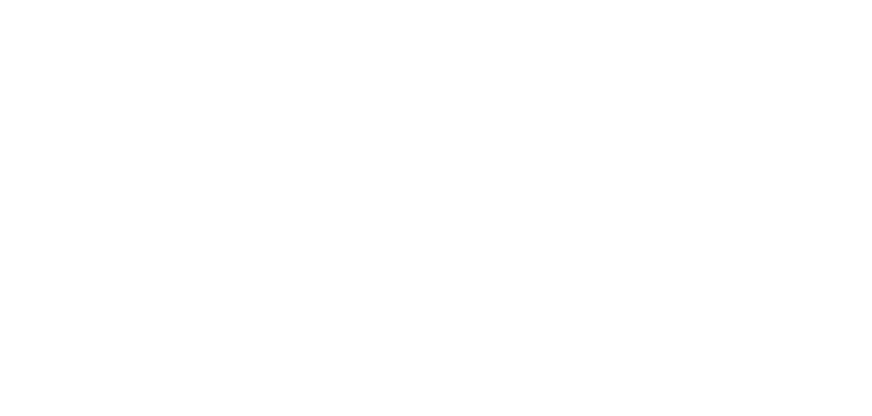 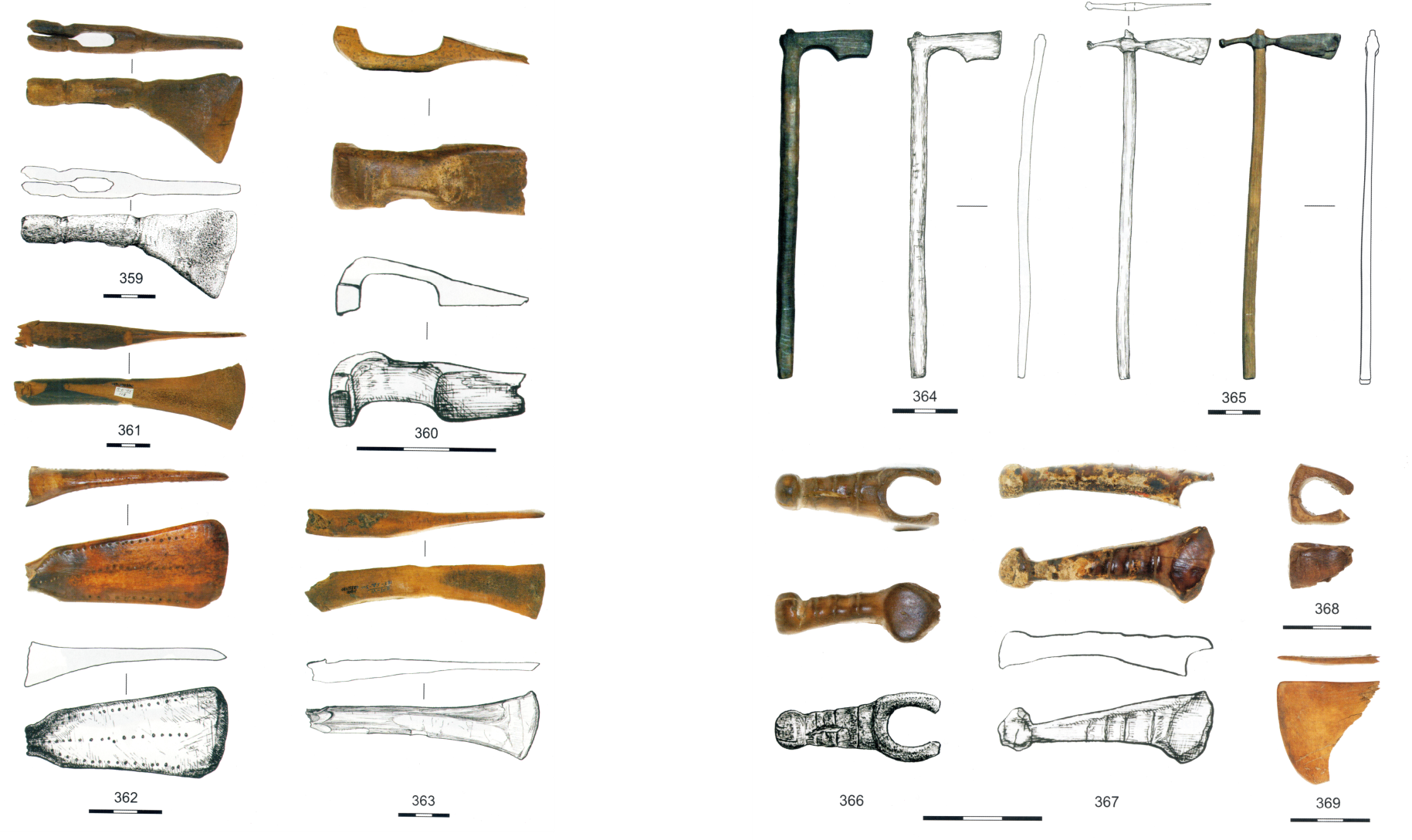 Модели проушенных топоров (кость, дерево)
15
7. «Городище» Ярте VI
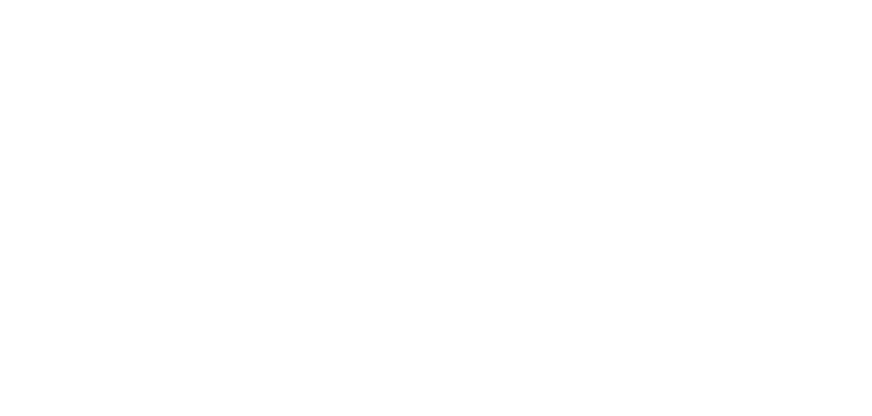 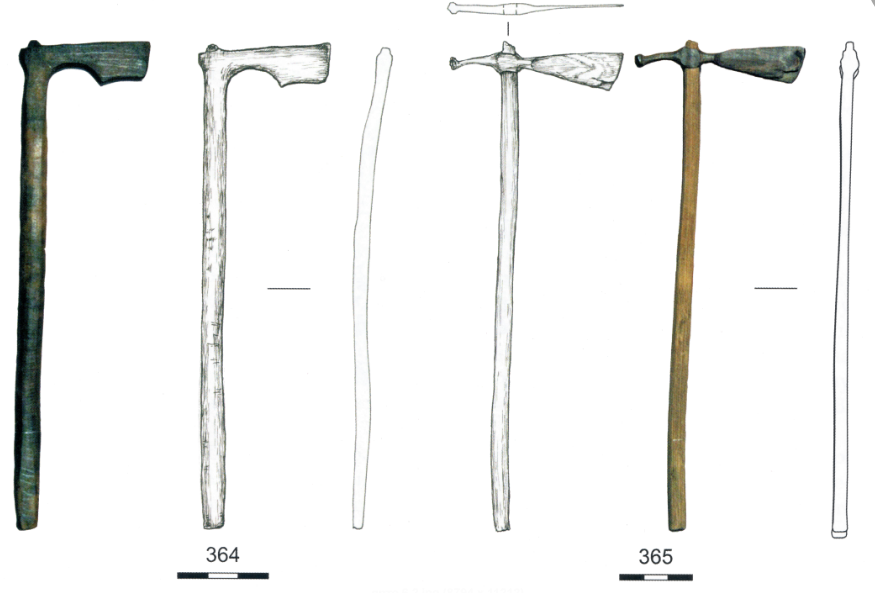 Модели проушенных топоров (кость, дерево)
16
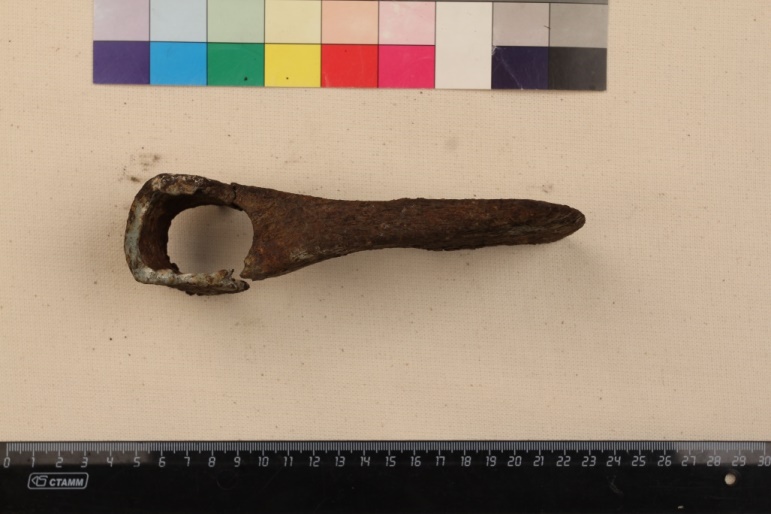 8. Городище Бухта Находка
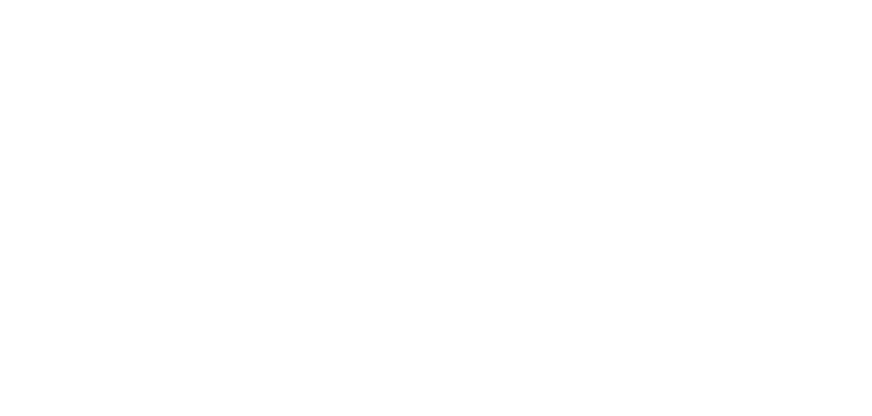 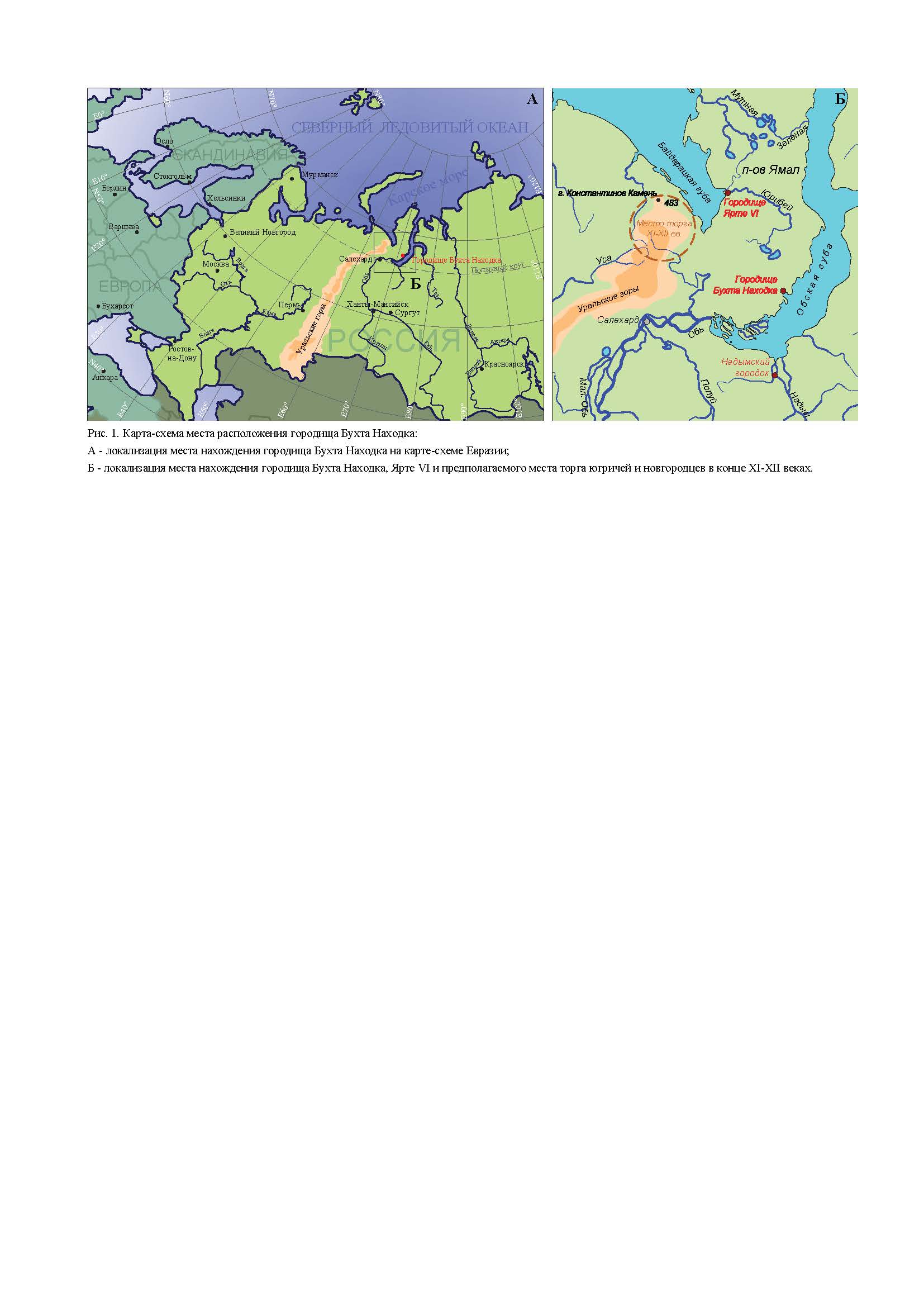 Хронология: XII-XIV вв.
Годы исследования: 2006-2008
Автор раскопок: О.В. Кардаш
Кол-во топоров и их моделей: 4
17
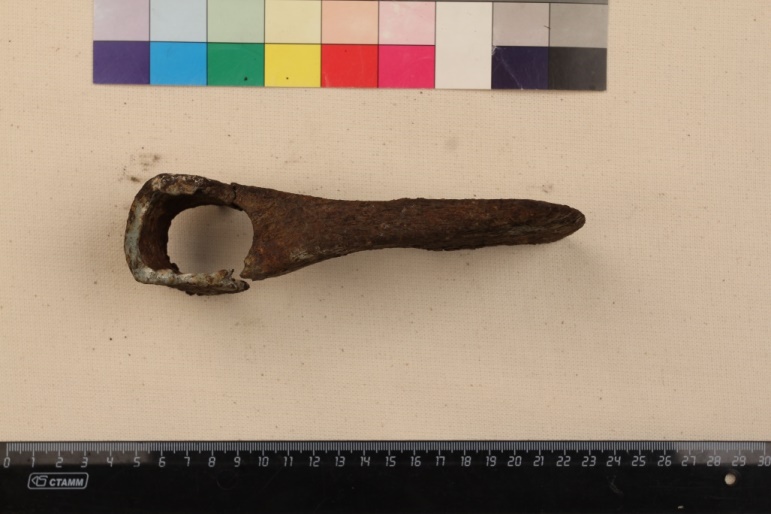 8. Городище Бухта Находка
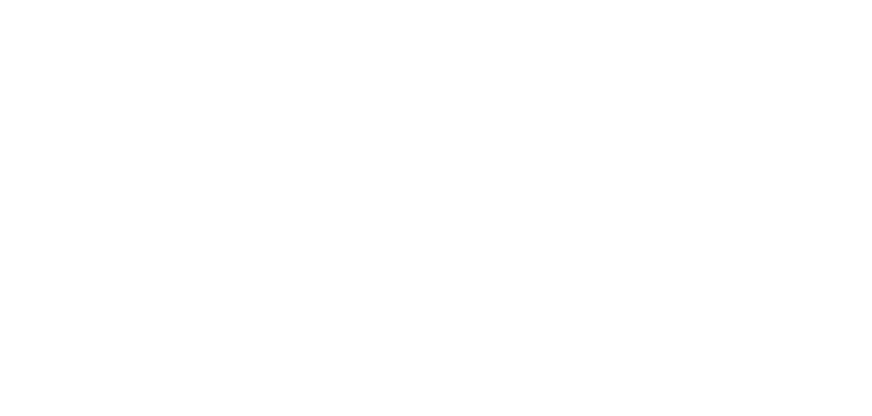 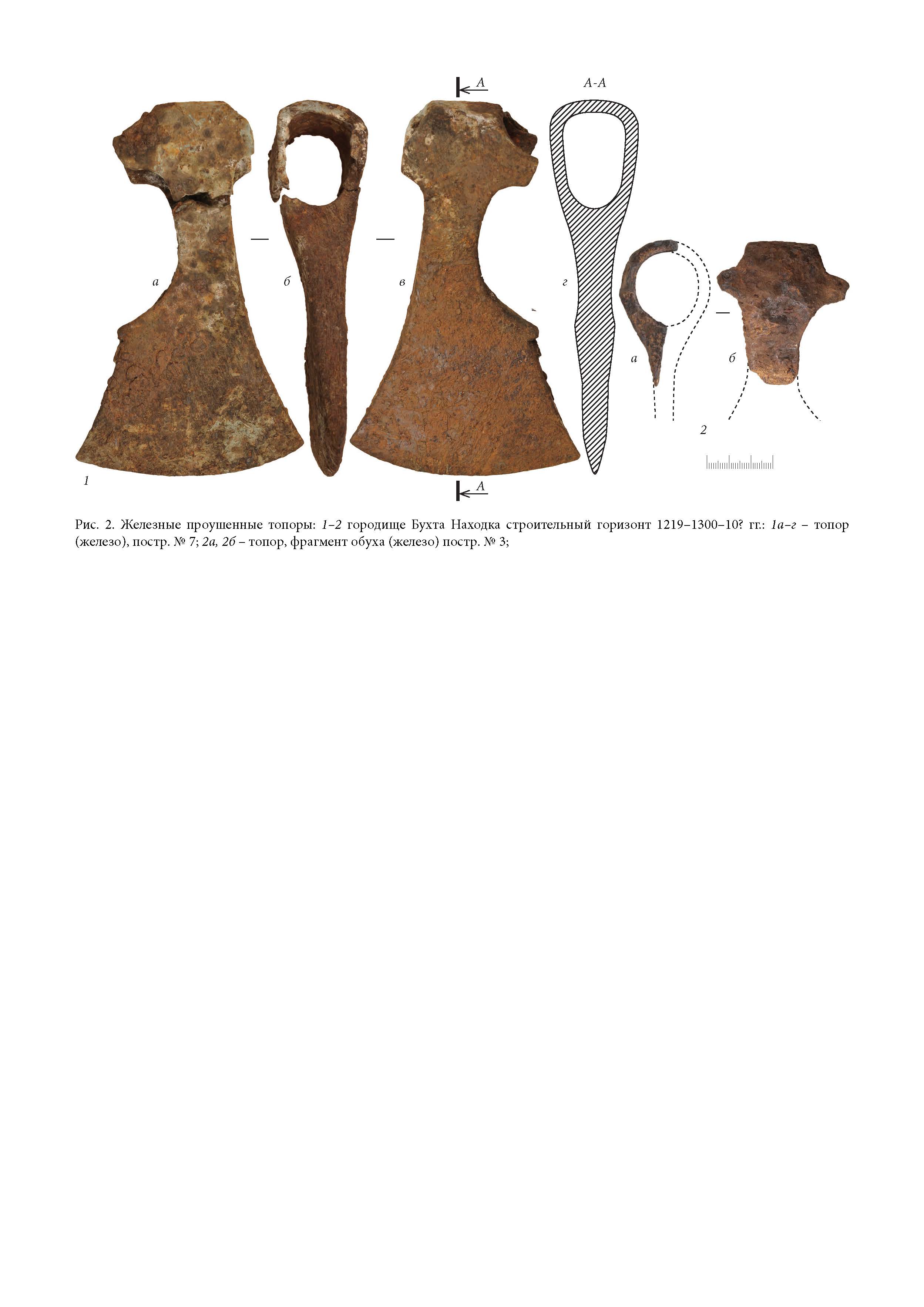 18
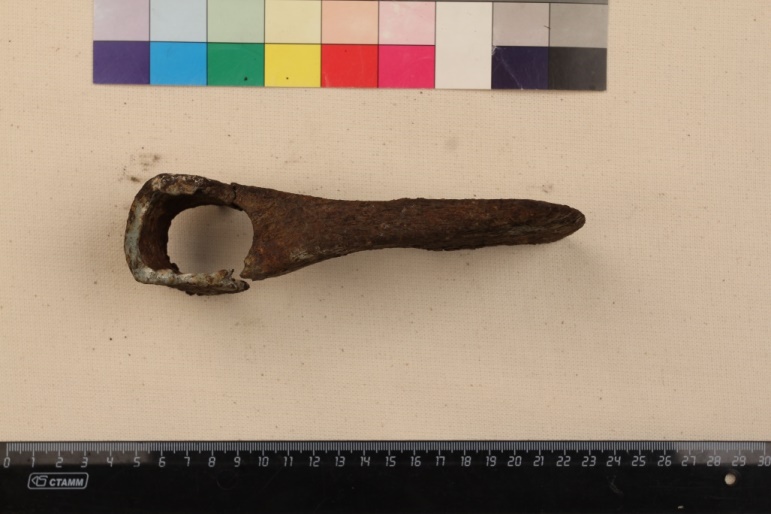 8. Городище Бухта Находка
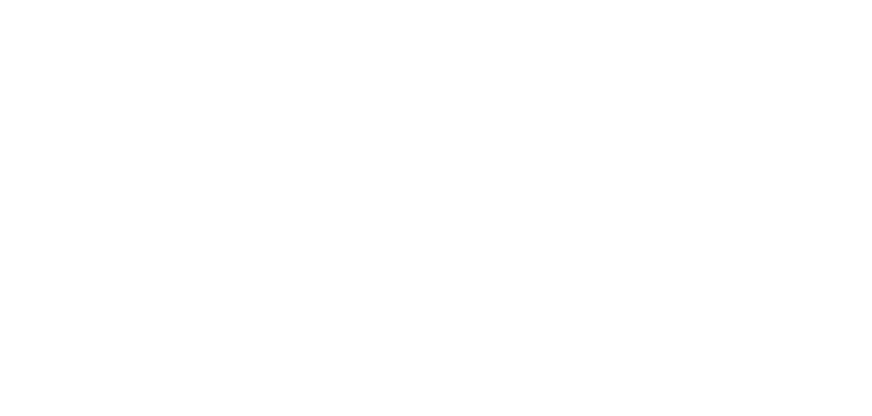 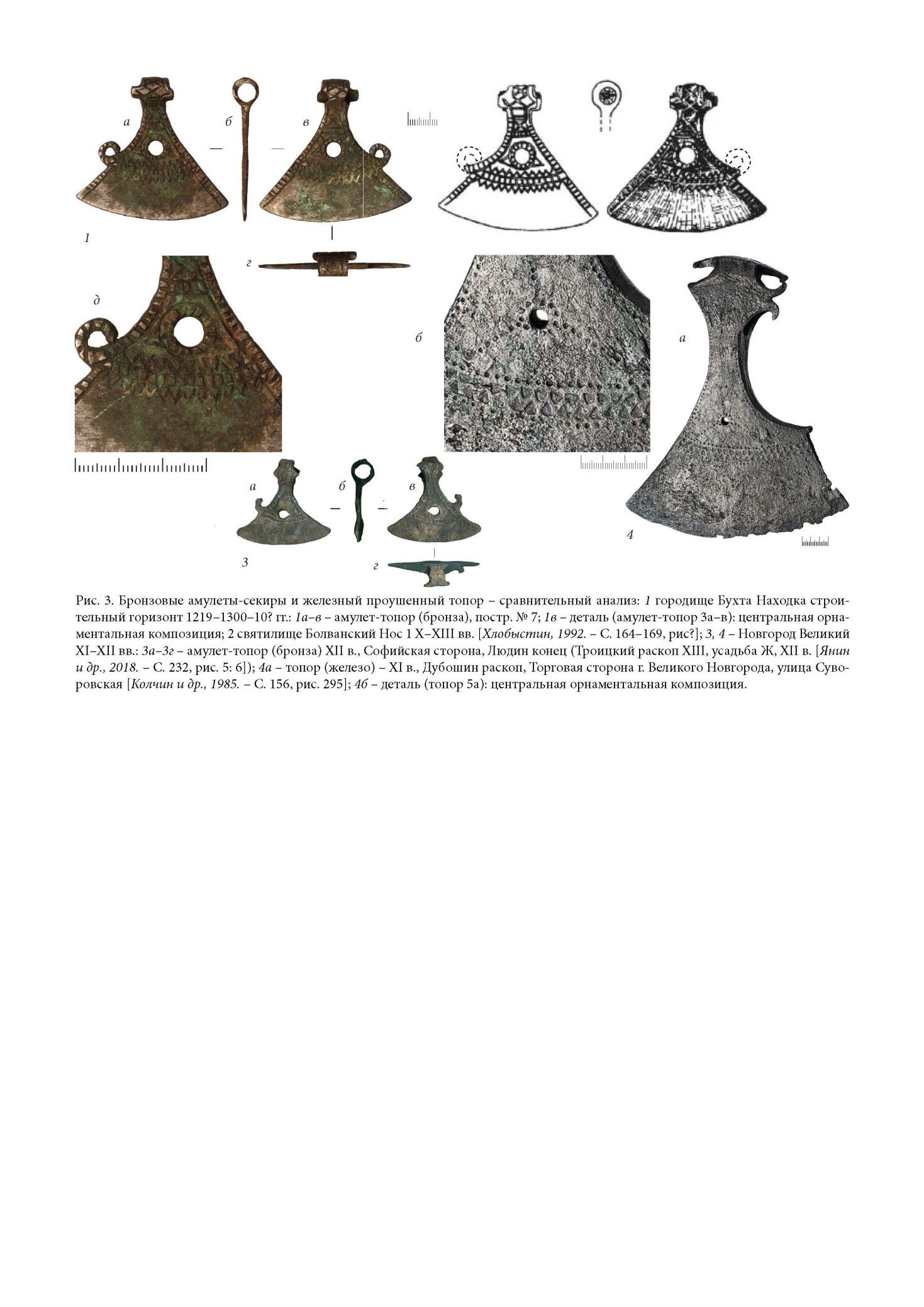 19
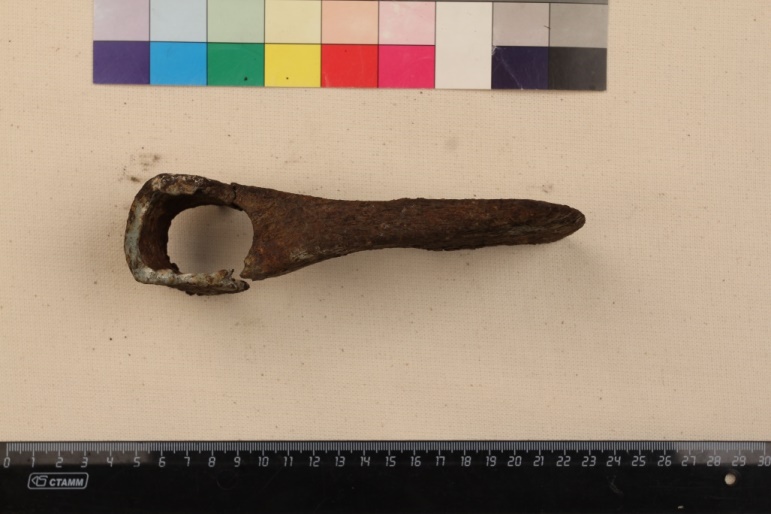 8. Городище Бухта Находка
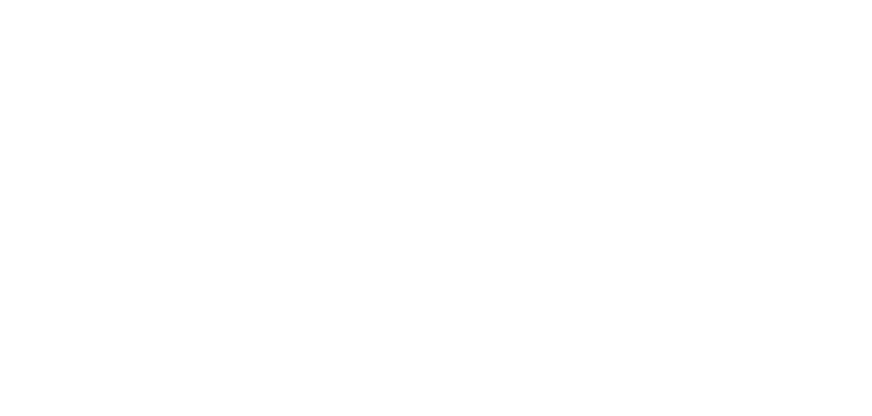 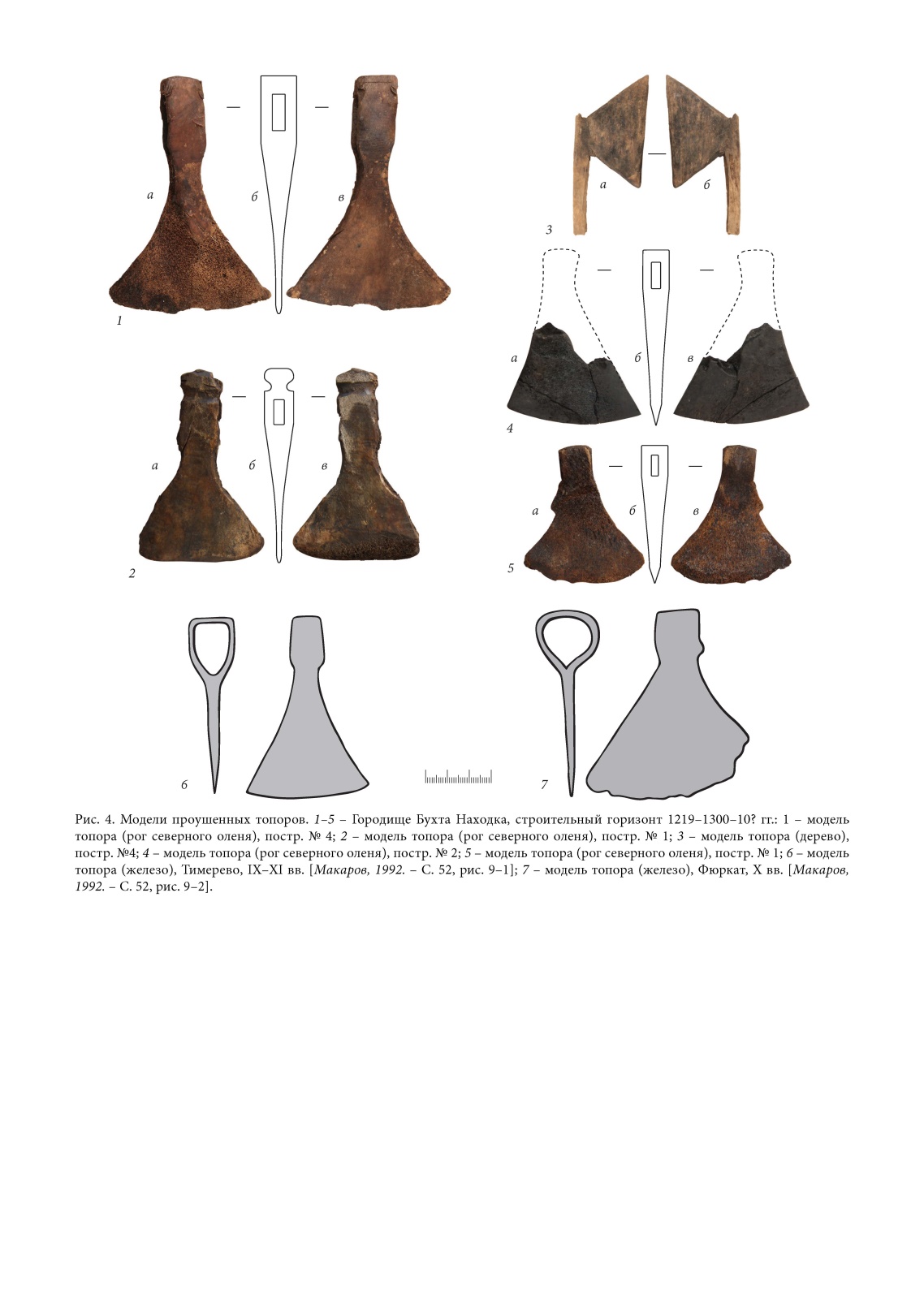 20
9. Могильник Зеленый Яр
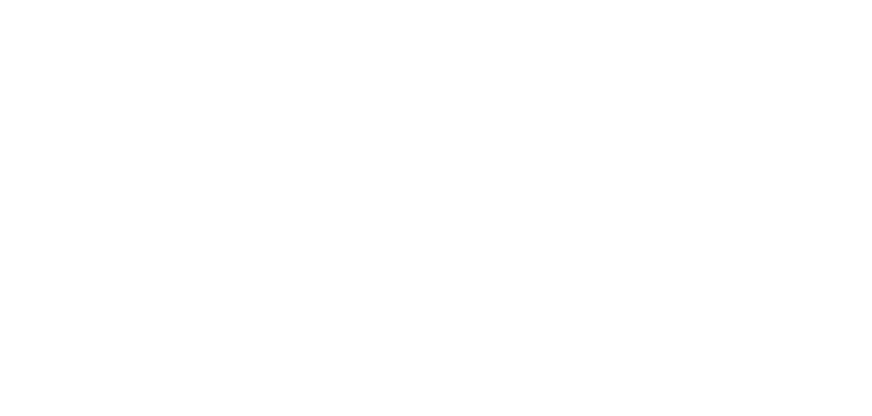 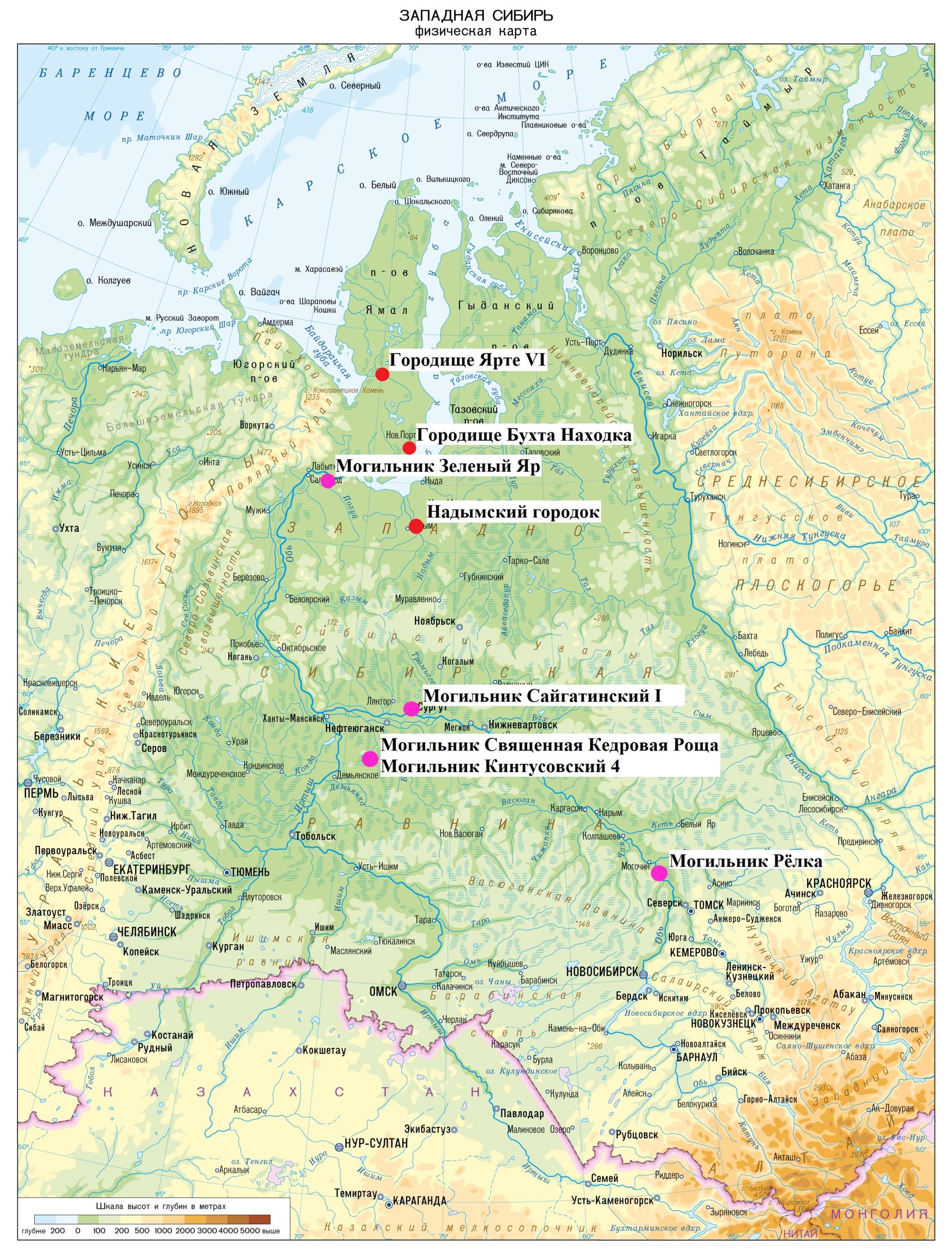 Хронология: VIII-IX; XII-XIII вв.
Годы исследования: 1997-2018
Автор раскопок: Н.В. Федорова , Ал. В. Гусев
Кол-во погребений: 88
Из них с топорами: 1
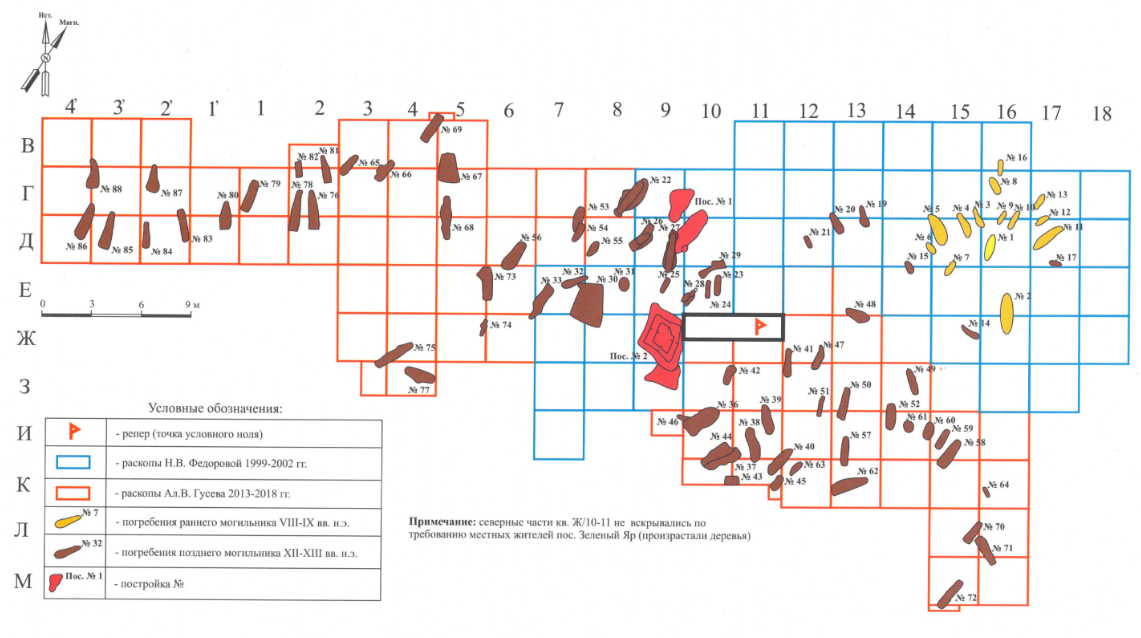 21
9. Могильник Зеленый Яр
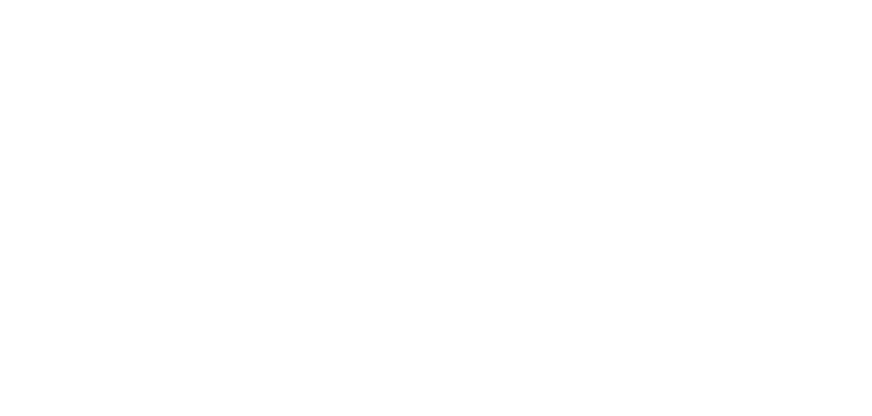 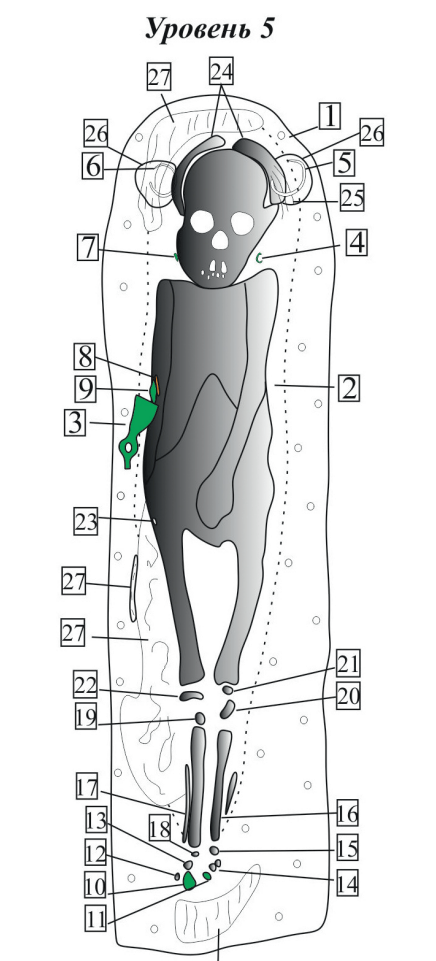 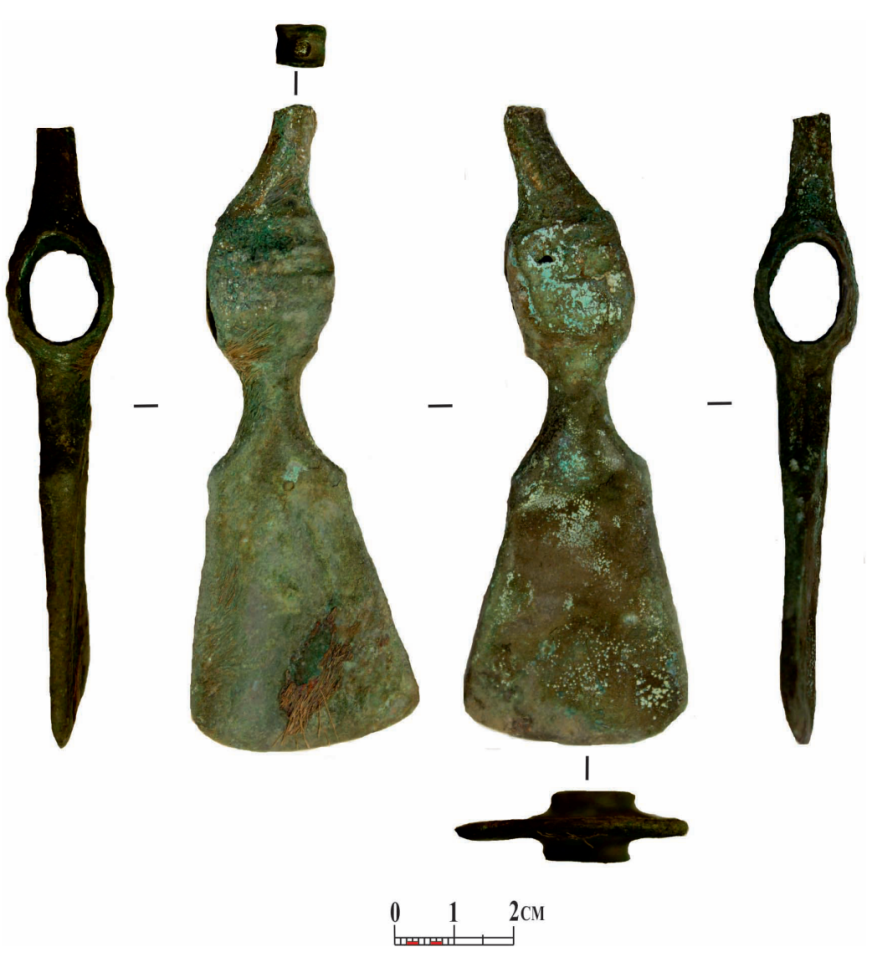 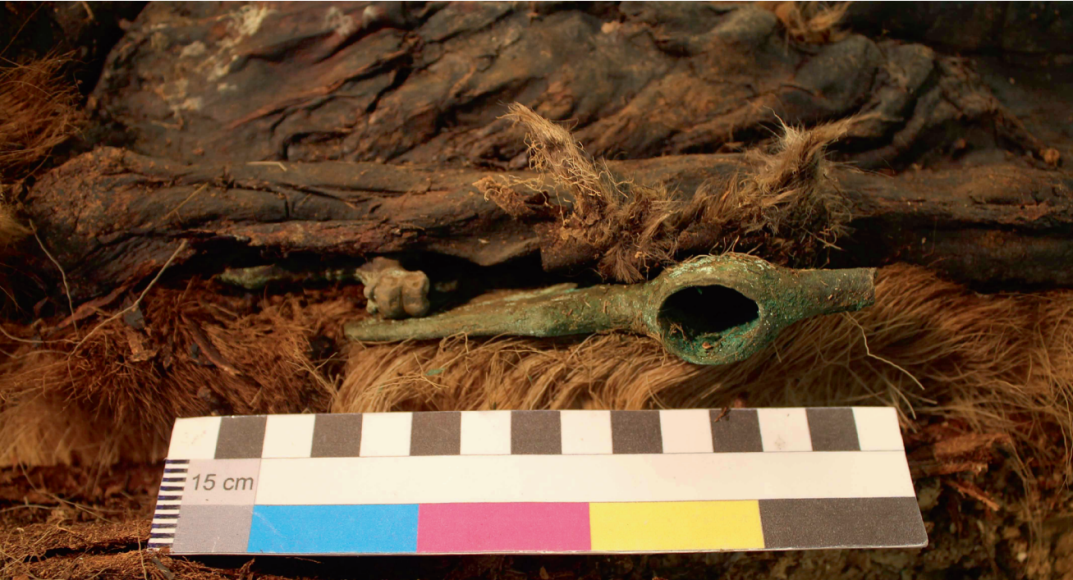 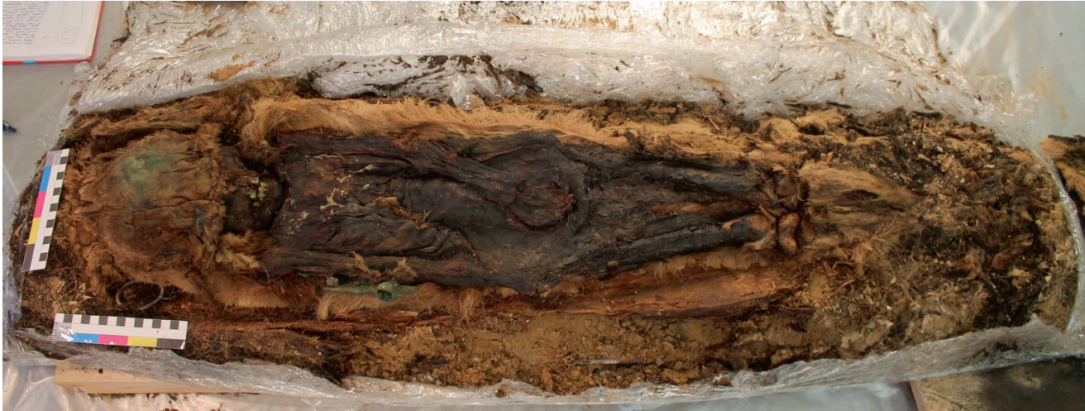 22
10. Надымский городок
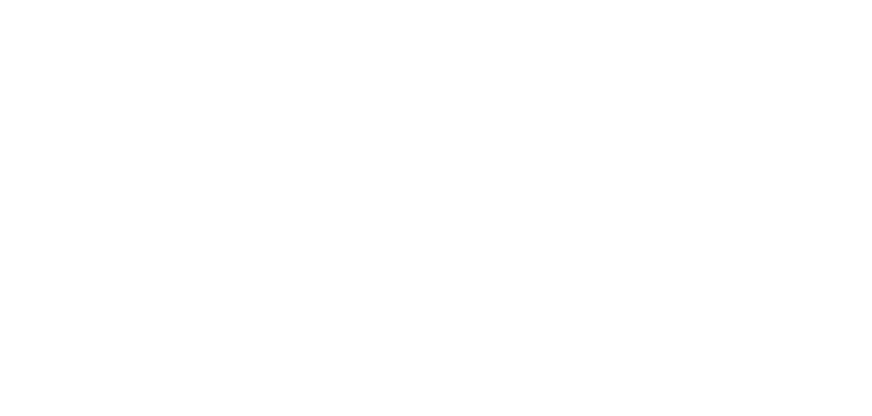 Хронология: XIII-XVII вв.
Годы исследования: 1990-2013
Автор раскопок: Л.П. Хлобыстин, О.В. Кардаш, 
Кол-во моделей топоров: 2 боевых, 25 плотницких, 23 модели, 1 вотивный
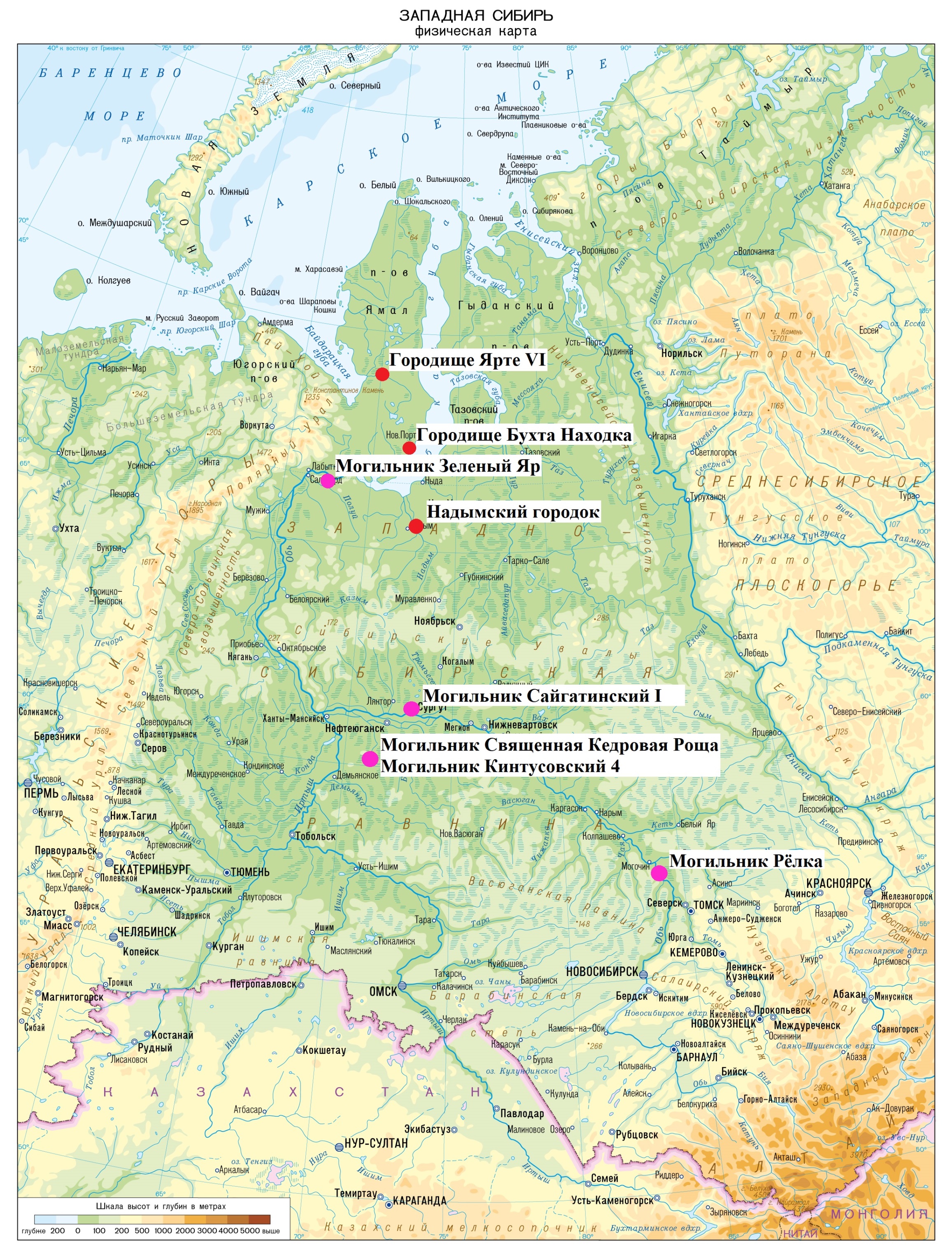 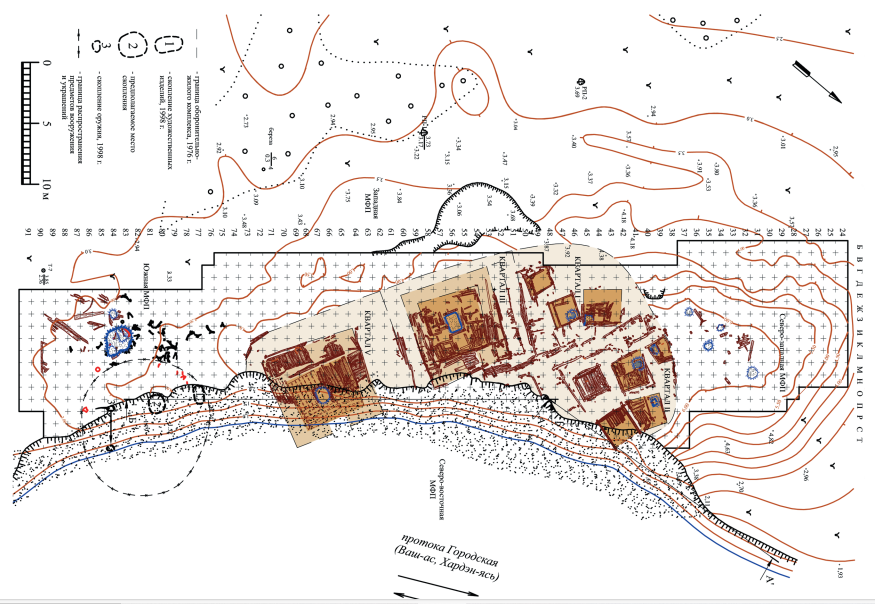 23
10. Надымский городок
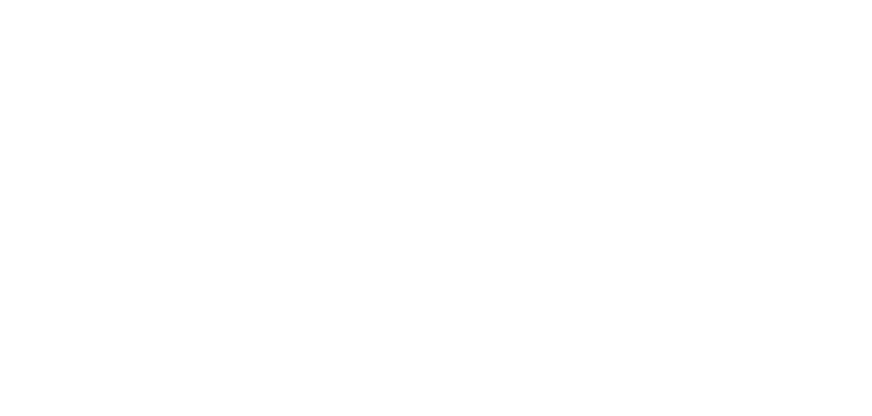 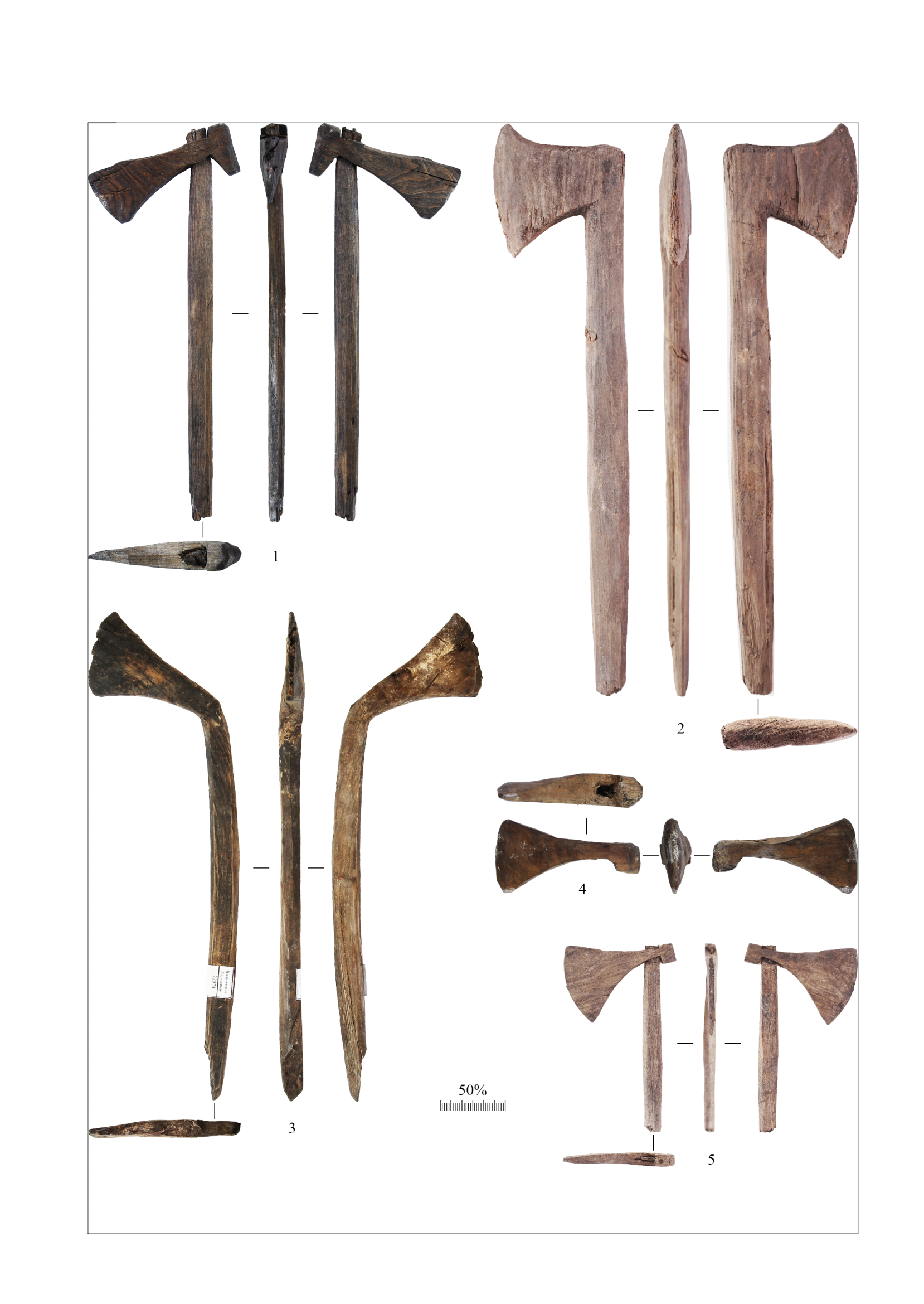 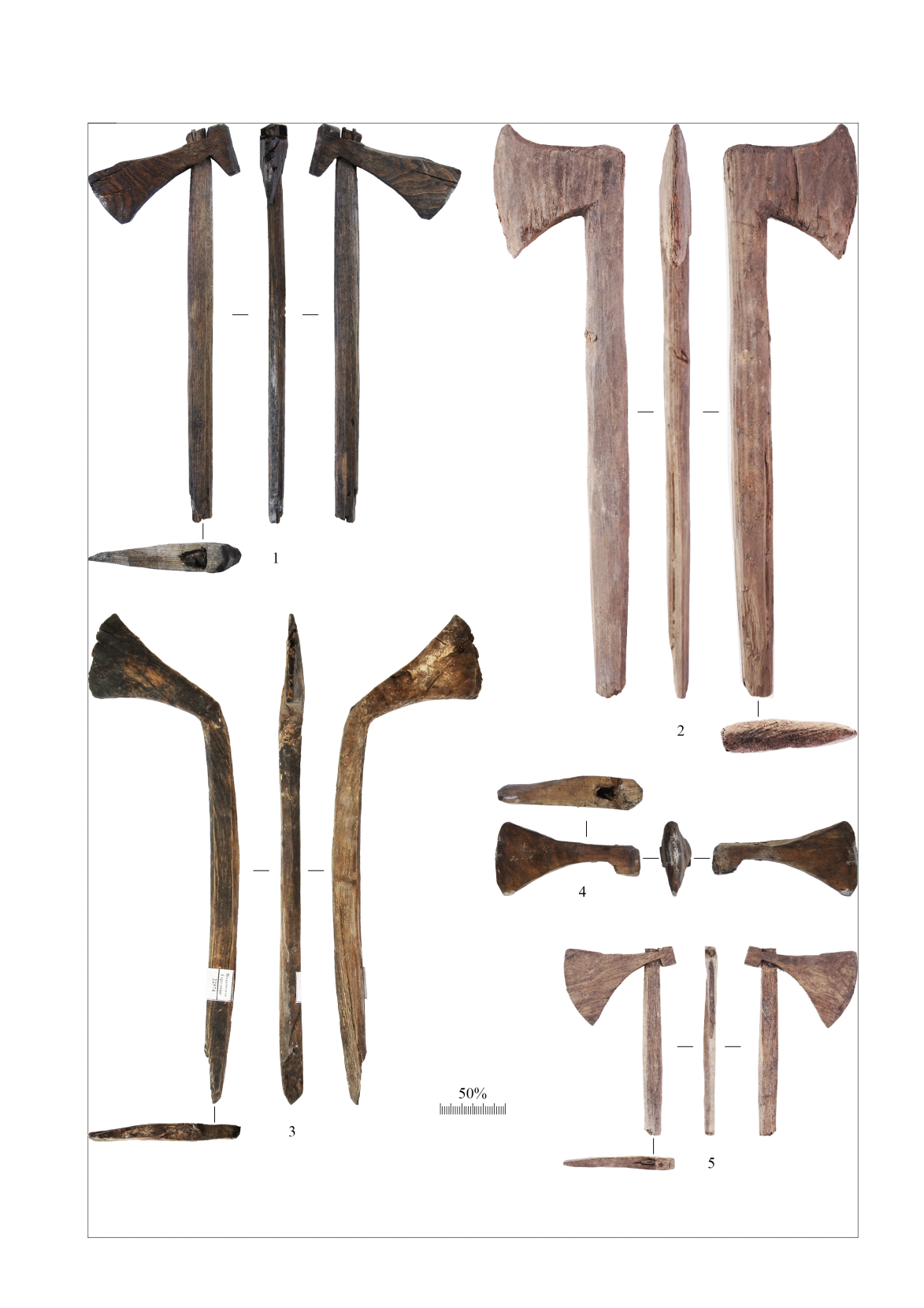 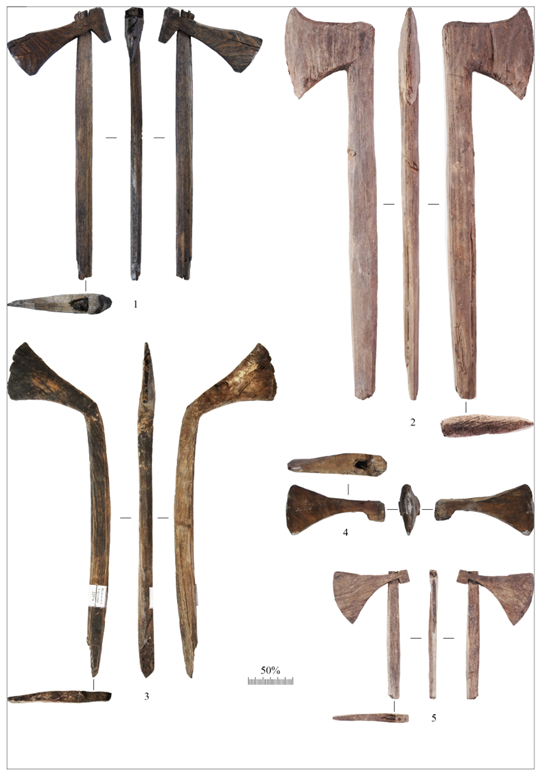 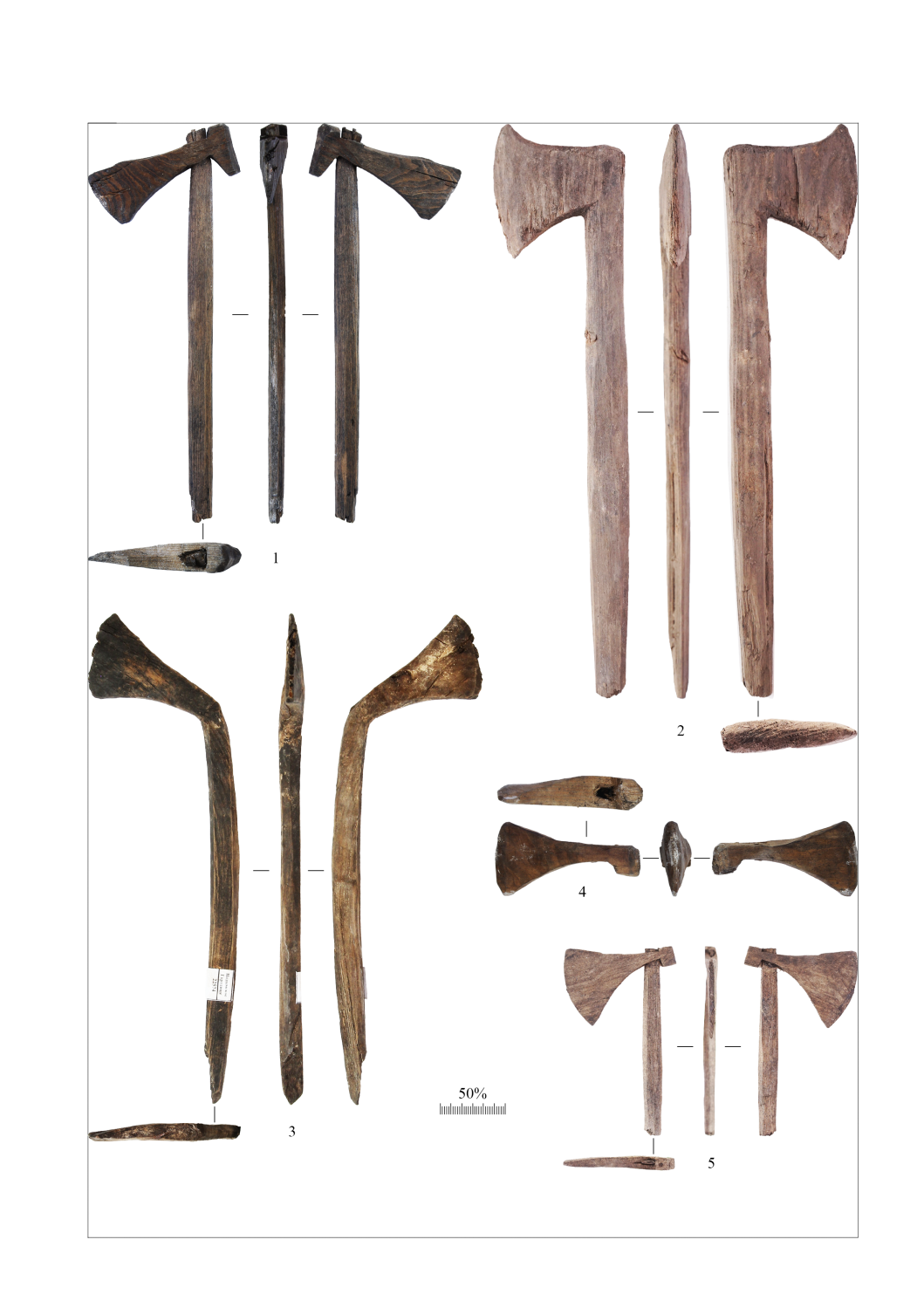 Модели проушенных топоров (кость, дерево) XIII-XIV вв.
24
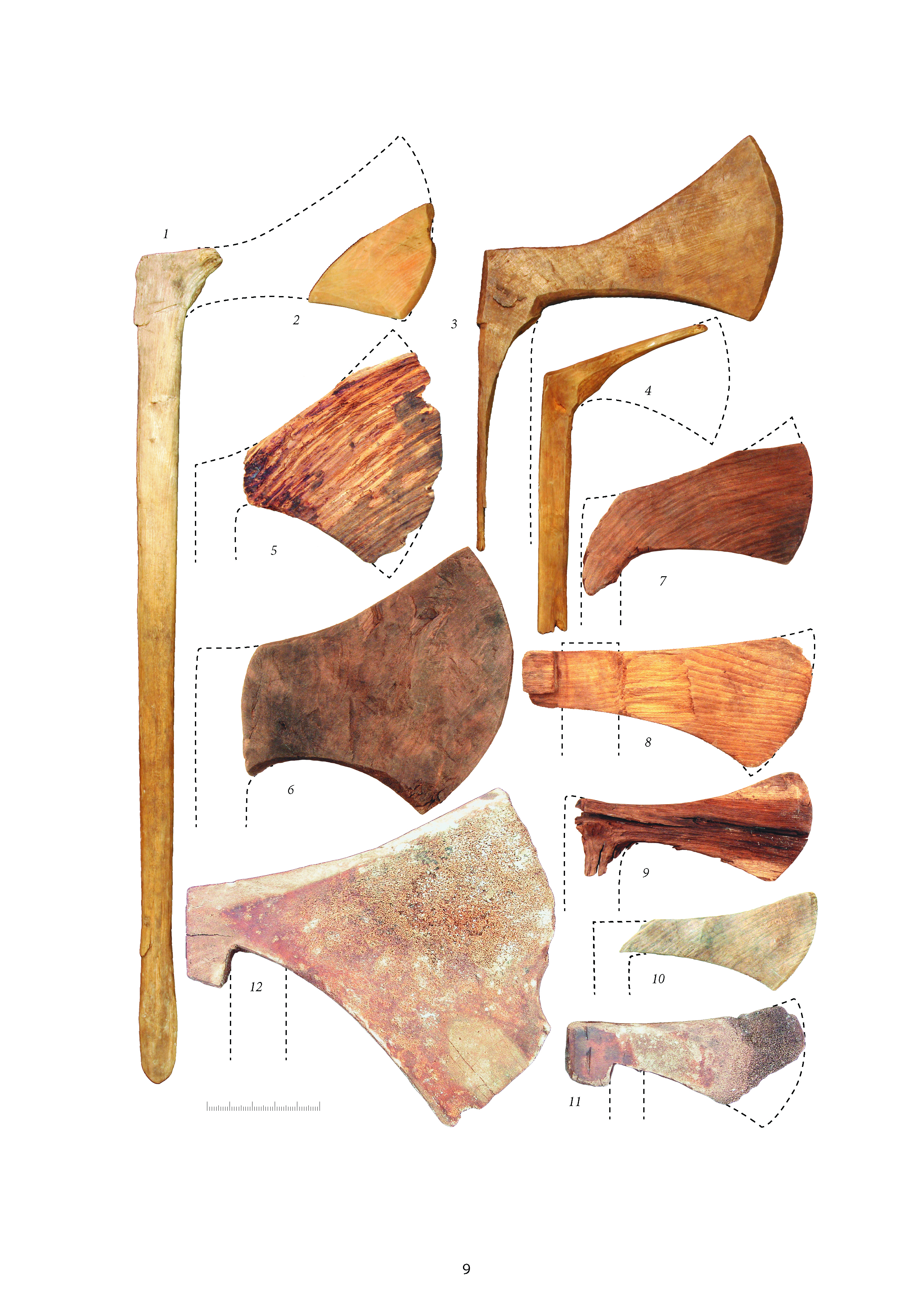 10. Надымский городок
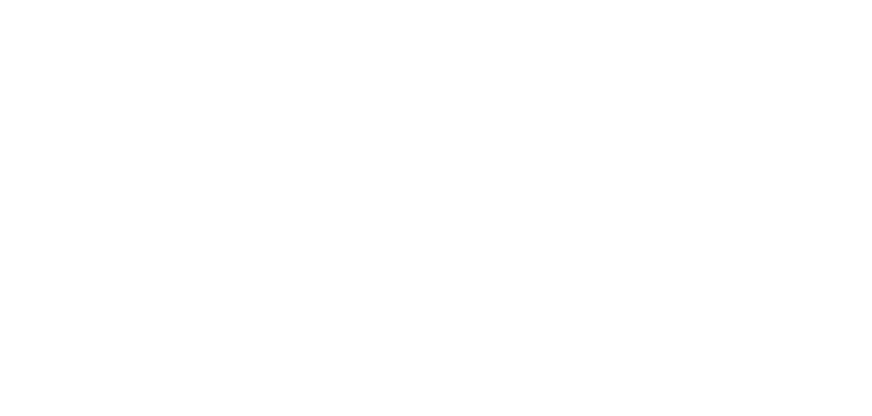 Модели проушеннных топоров (кость, дерево)
XV- первая треть XVIII вв.
25
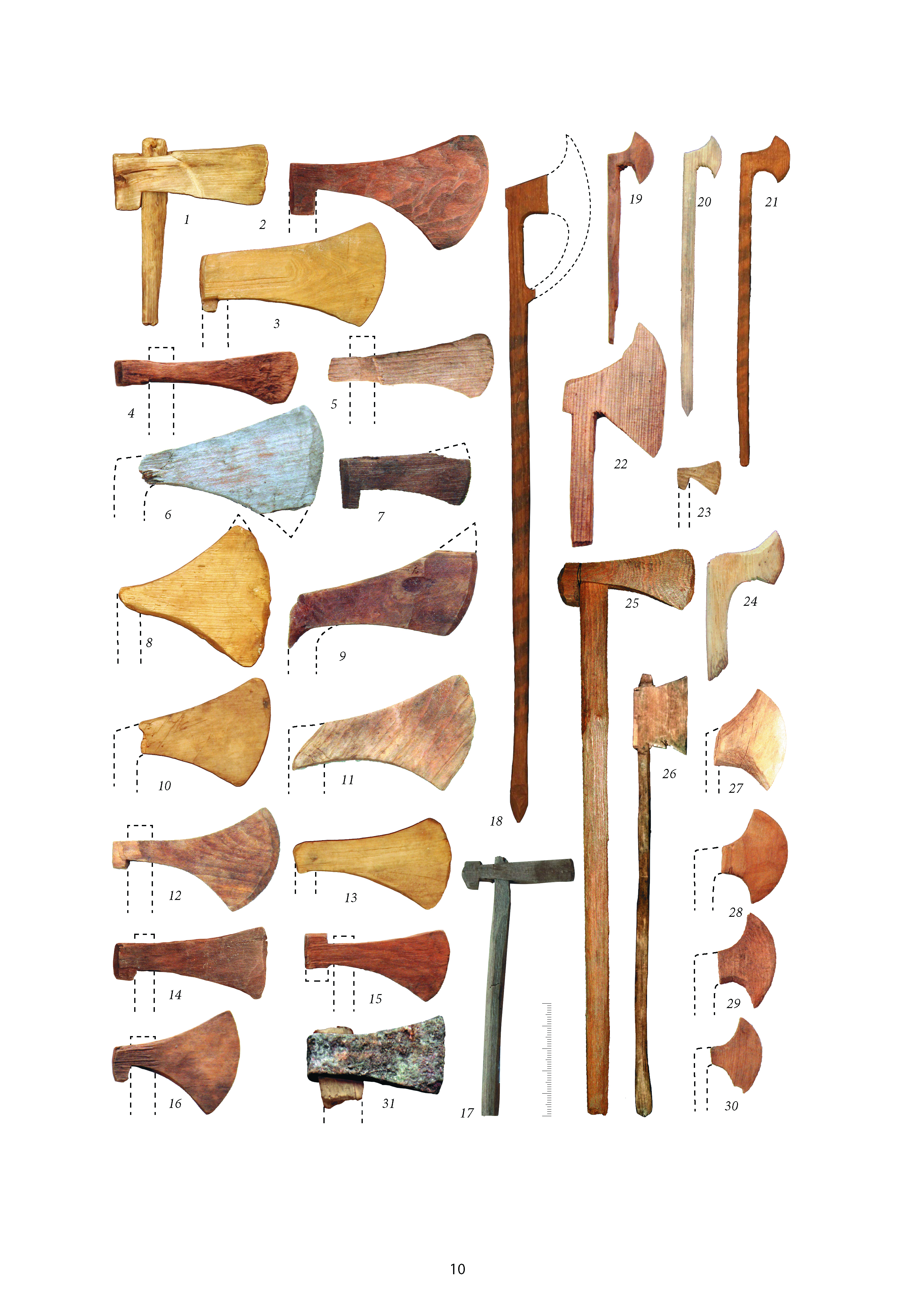 10. Надымский городок
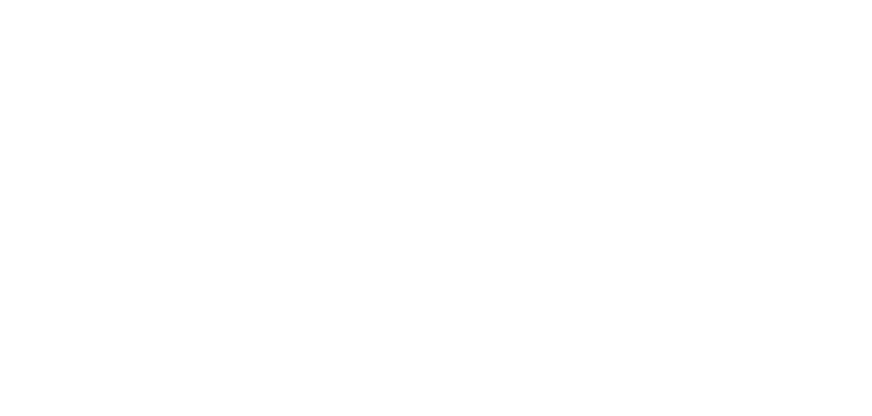 Модели проушенных топоров (кость, дерево)
XV- первая треть XVIII вв.
26
10. Надымский городок
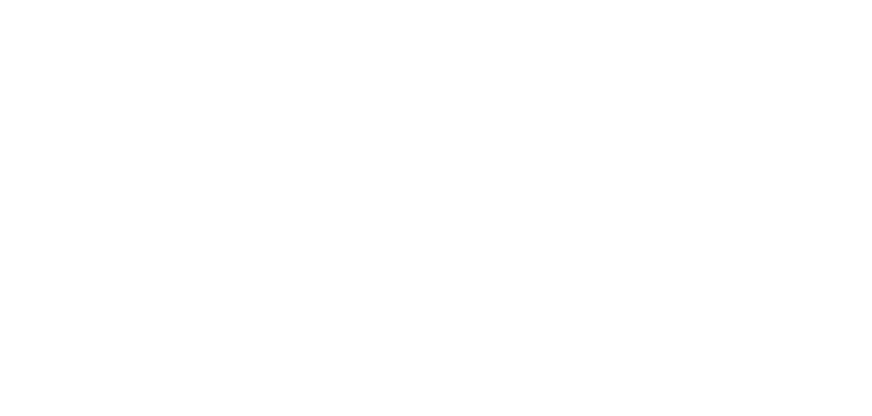 Проушенные железные топоры
первая треть XVIII вв.
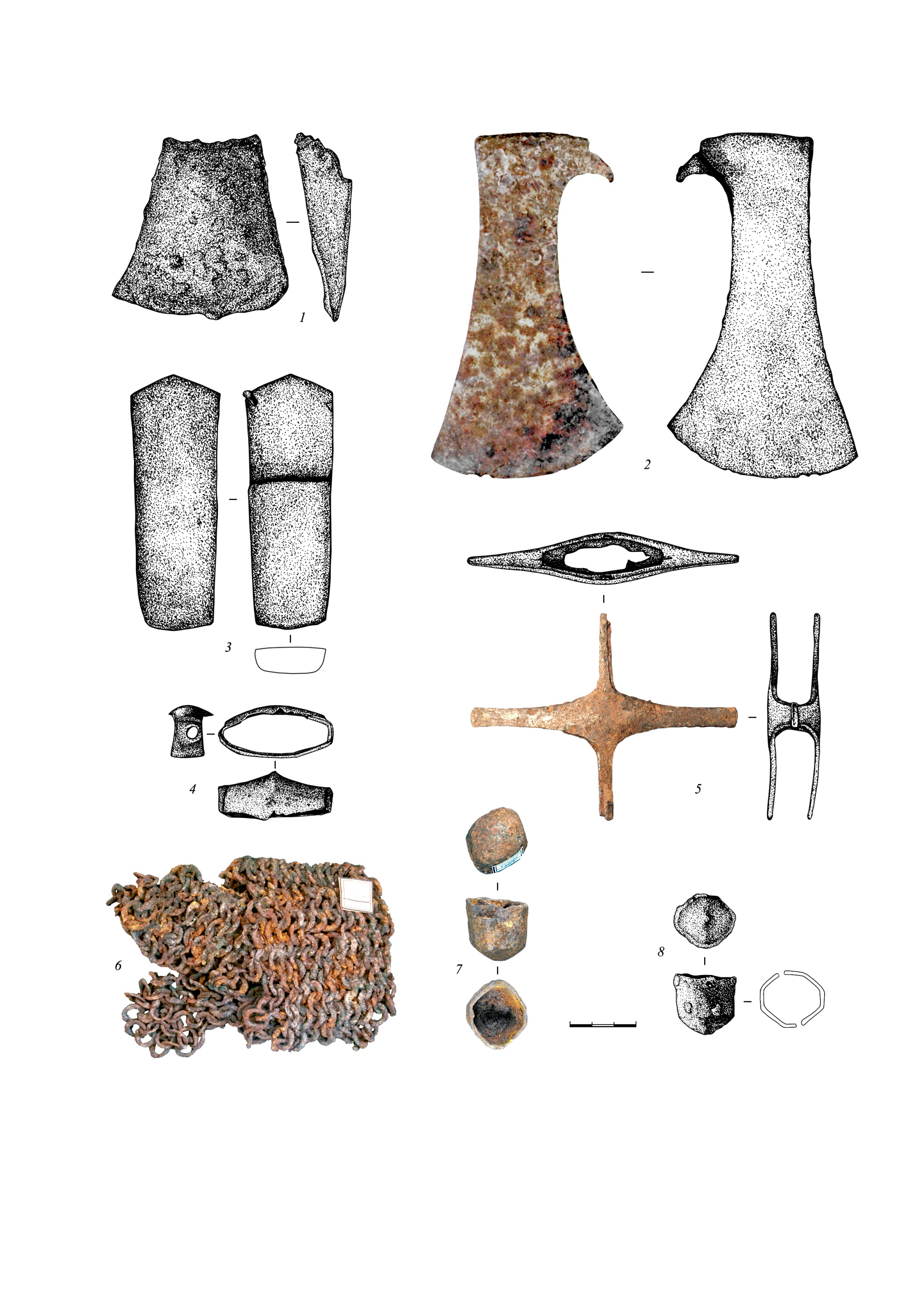 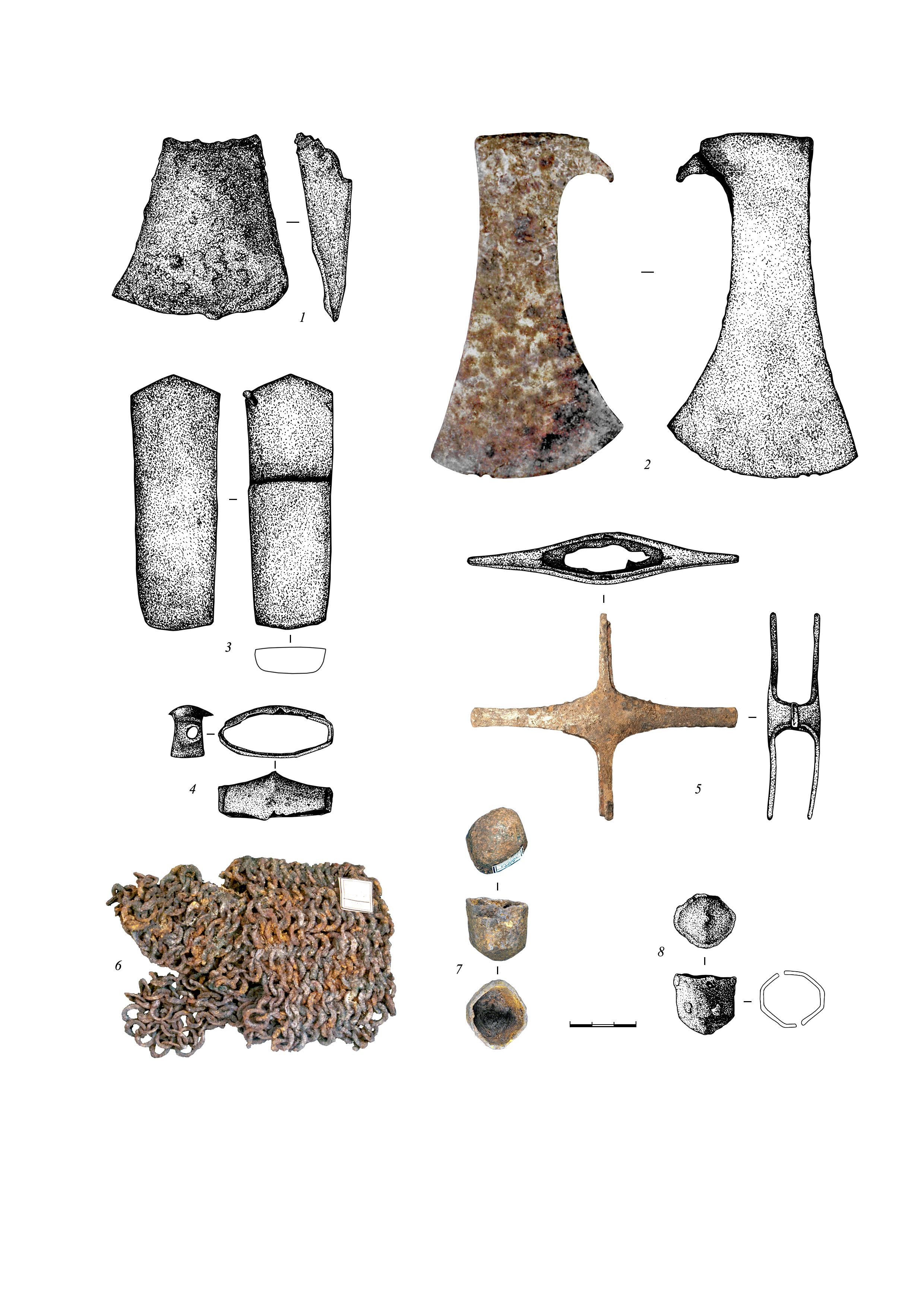 27
Заключение
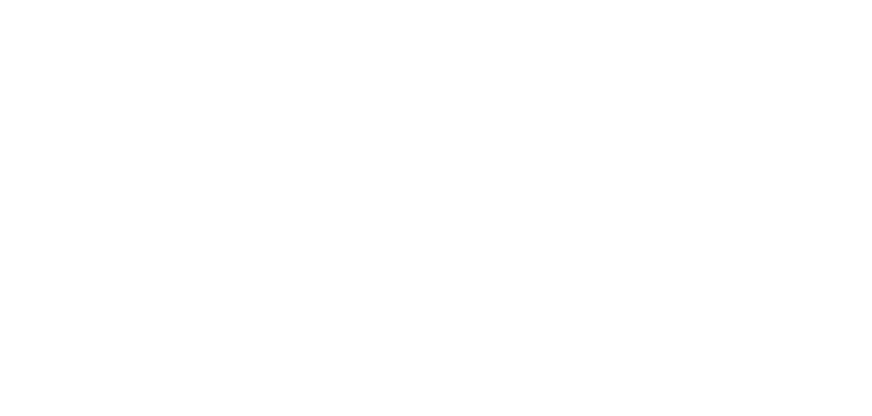 Таким образом, проушенные топоры указывают не просто на смену направления импорта, их можно считать маркером русского освоения Крайнего Севера Западной Сибири.
28
ПАРТНЁРЫ
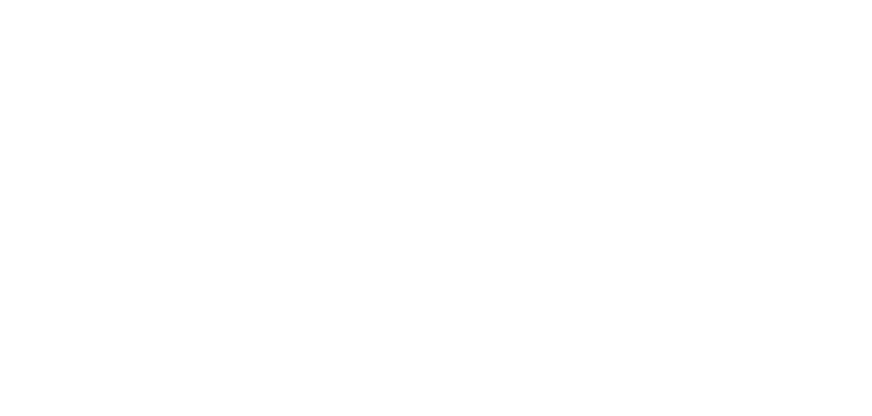 Департамент культурного наследия города Москвы
ИИМК РАН
ИАЭТ СО РАН
ИИиА УрО РАН
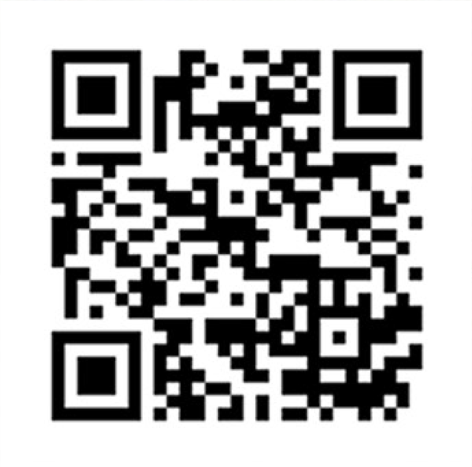 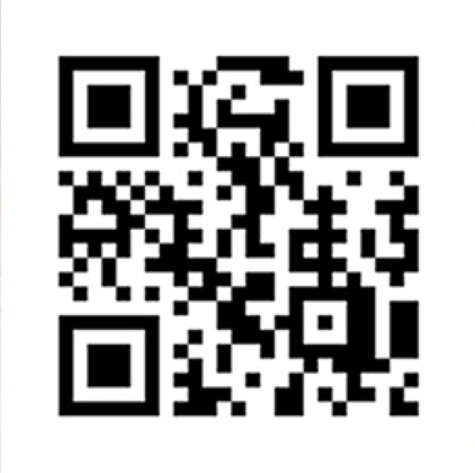 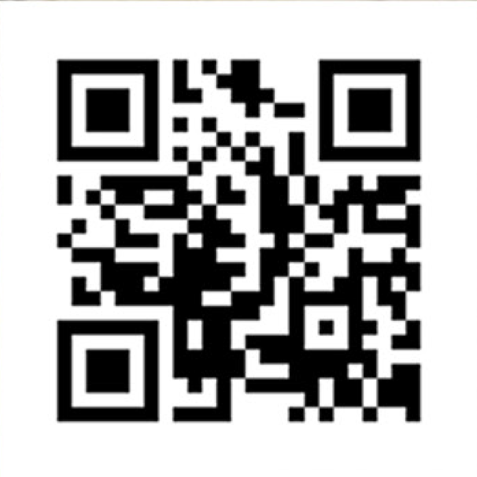 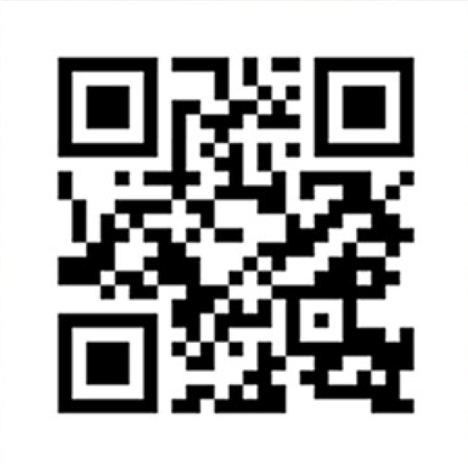 archeo.ru
archaeology.nsc.ru
www.ihist.uran.ru
www.mos.ru
Археологи – школьникам Югры
АНО «Институт археологии Севера»
НПО «Северная археология-1»
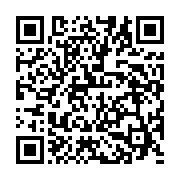 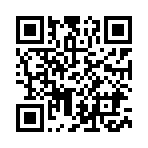 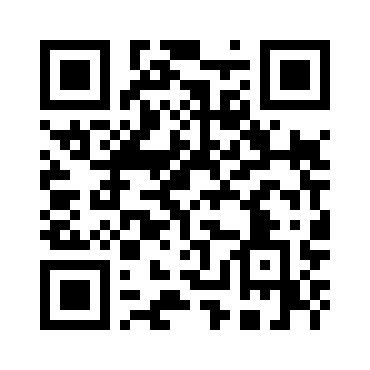 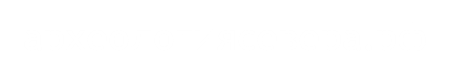 www.nordarcheo.ru
school.archeonord.ru
ПРИСОЕДИНЯЙТЕСЬ К НАМ!
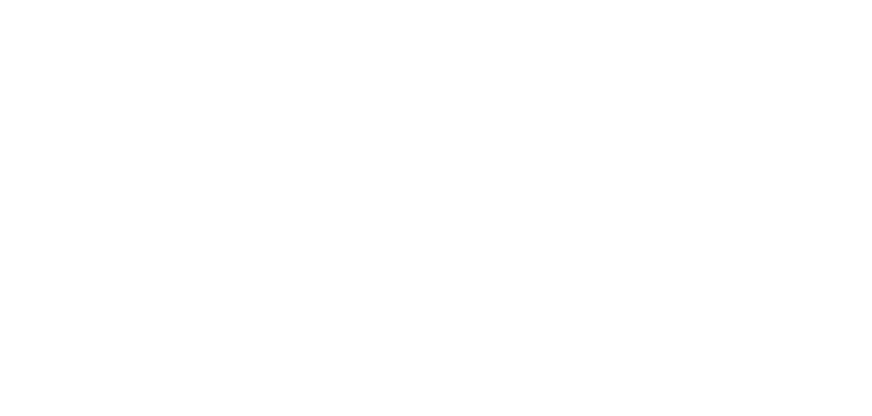 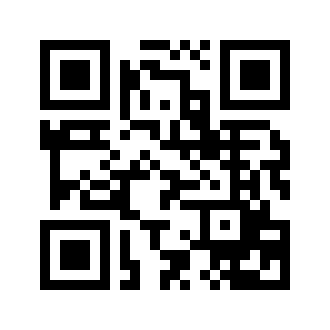 www.surgu.ru
+7 900 000-00-00 - Ректор
+7 900 000-00-00 - Приёмная
кaнaл
в тeлeгpaм
cooбщecтвo в BK для aбитypиeнтов
oбщaя гpyппa
в BK
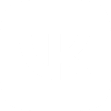 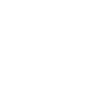 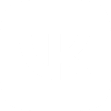 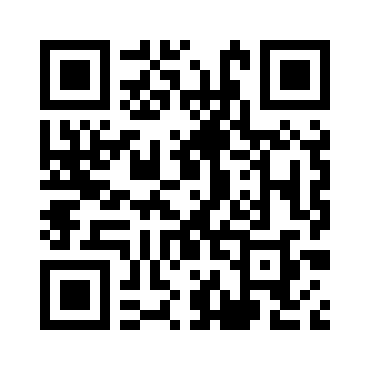 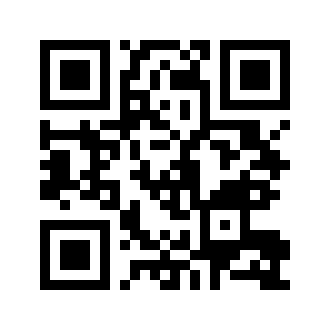 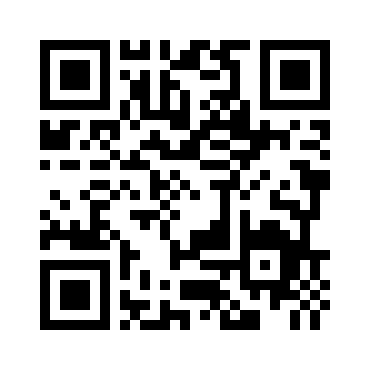 vk.com/abiturient.surgu
vk.com/surgu
t.me/surgu_university